Advies voor beleggers&-clubs
uw docent B Busschaer t
Economisch overzicht
Fondsen overzicht
Obligaties overzicht
Aandelen overzicht
Onze adviezen zijn geen aan/verkoop opdrachten voor persoonlijke vermogensbeheer
Maar louter informatie  berichten
Met de hulp van VECTOR VEST UNIVERSITY TRAINING
6/10/2021
1
UITGEVER INVESTORS NETWORK bv; MANON BUSSCHAERT PIERSLN 113 KNOKKE-HEIST
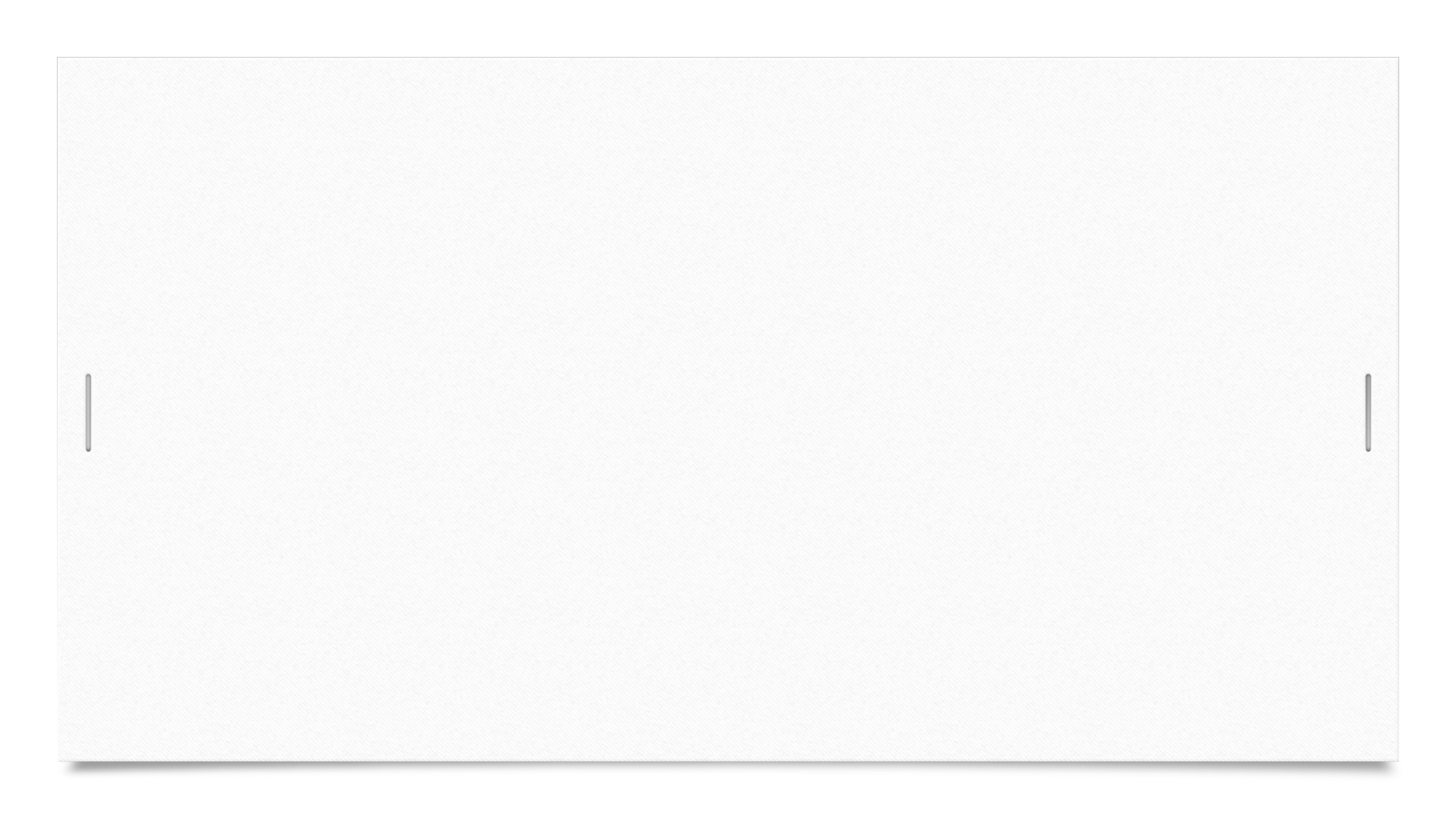 Leleux knokke stopt op 30 juni
Busschaert&co  werkt verder dan met 


MEXEM EUROPE & INTERACTIVE BROKERS DUBLIN IRELAND
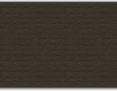 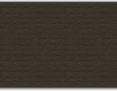 6/10/2021
2
Monster kortingen op komst
Vanaf 1 juli veranderen wij van brokers platform en stappen over naar interactive brokers usa branch dublin en mexem europa branch brussel

Daardoor dalen de kosten tussen 50 à 70% met vroeger
Je mag en kan gratis overstappen door ons te verwittigen
Na 1 juli kun je alleen op eigen kosten overstappen
6/10/2021
3
Bericht aan de klanten van ons kantoor
Al wie wenst over te gaan naar ons nieuw platform moet voor 20 juni 
De opdracht geven en getekend !!!!!

Deze overdracht kan volledig kostloos zijn

Nadien betaalt men per artikel 40€
6/10/2021
4
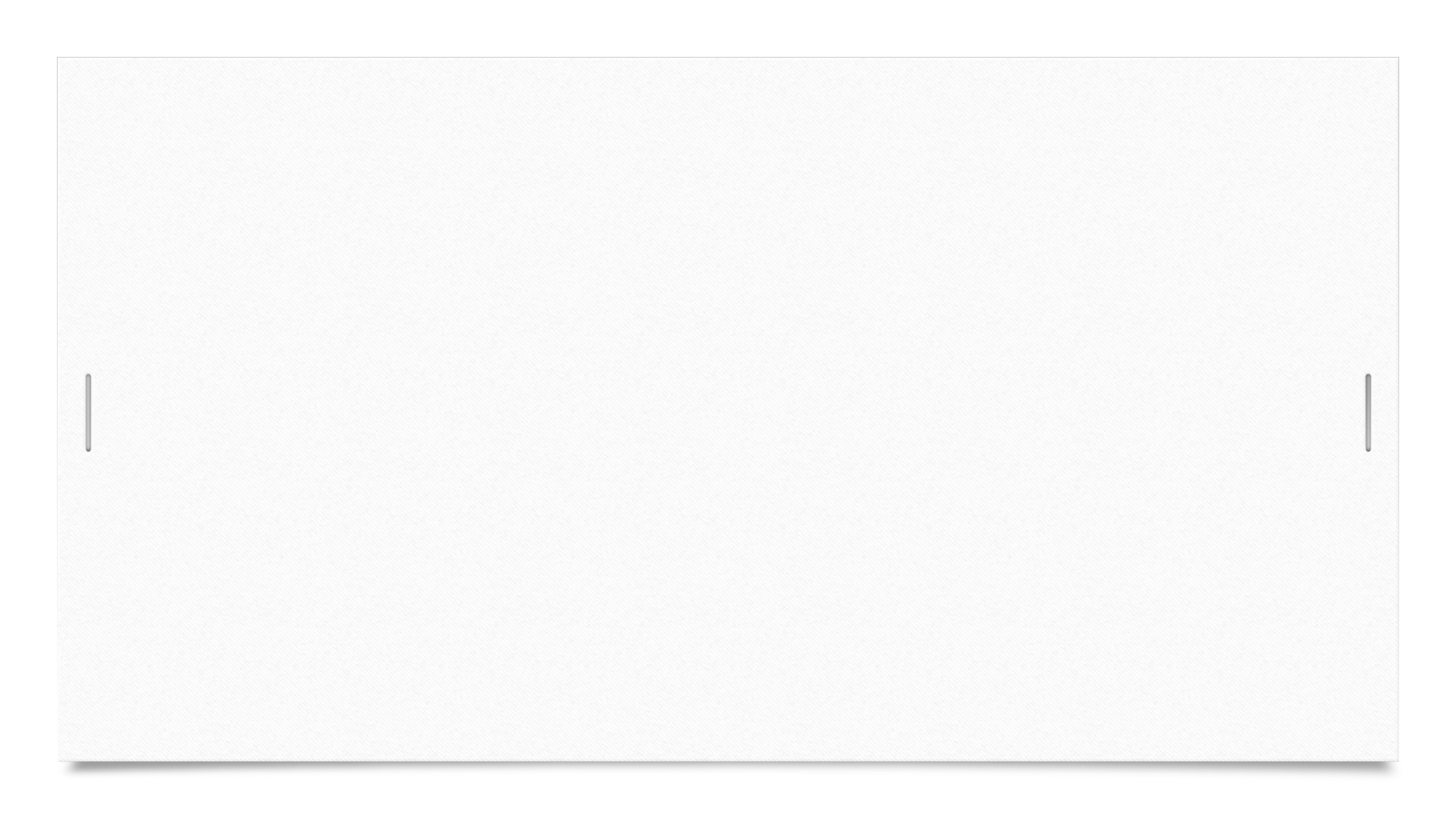 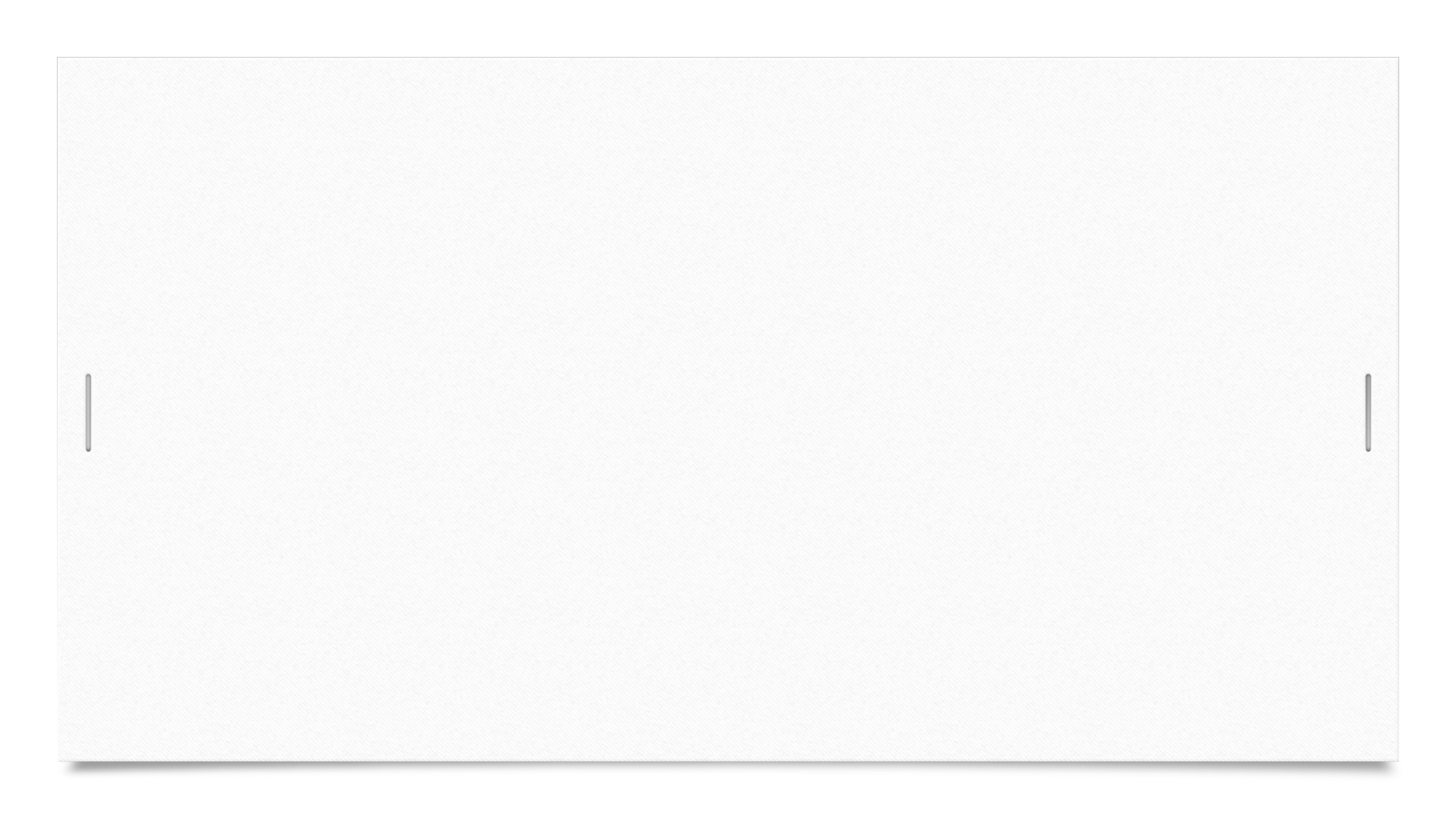 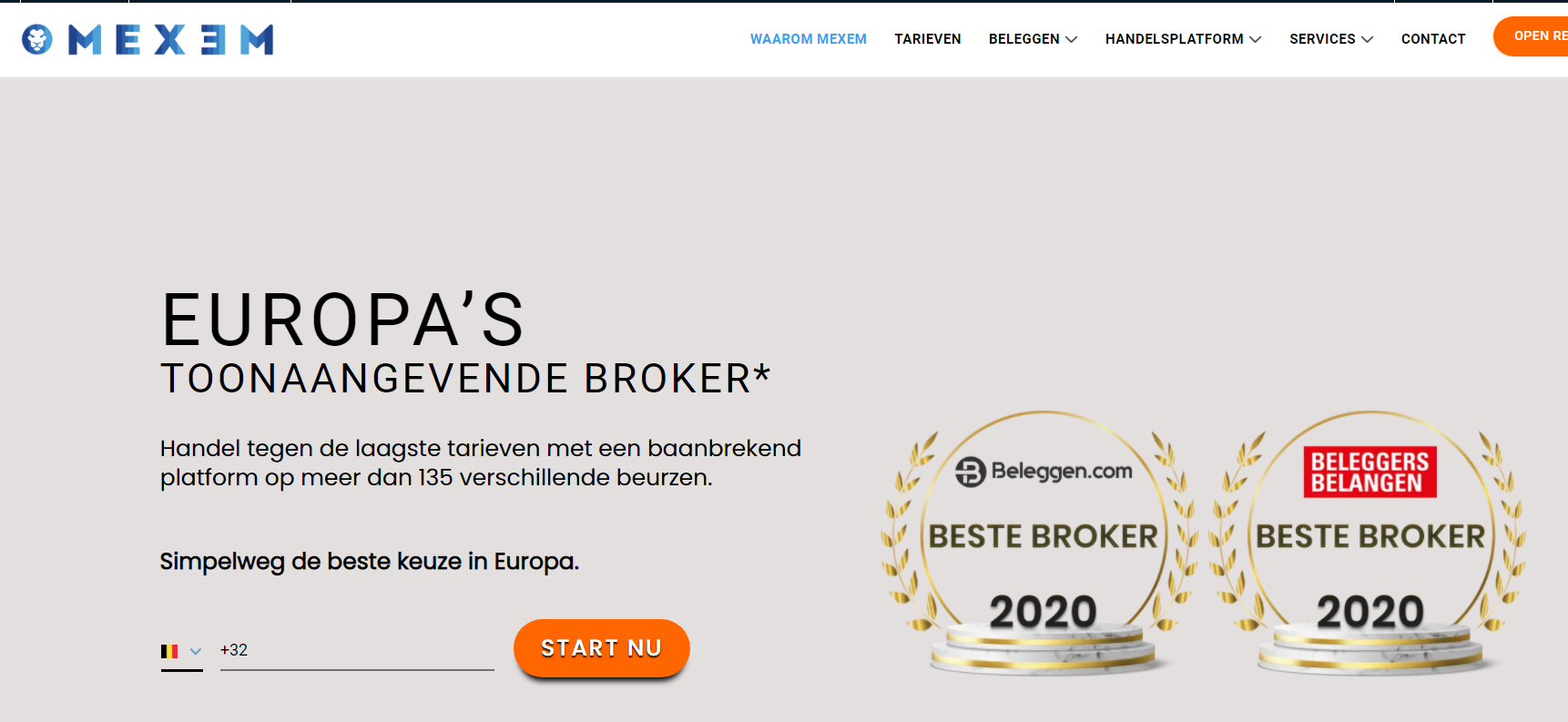 VANAF 1 JULI STAPT BUSSCHAERT&CO
OVER NAAR MEXEM
INTERACTIVE BROKERS
Vanaf 1 juli stappen wij over naar een nieuw platform van INTERACTIVE BROKERS
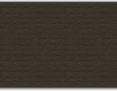 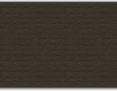 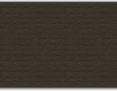 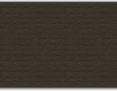 6/10/2021
5
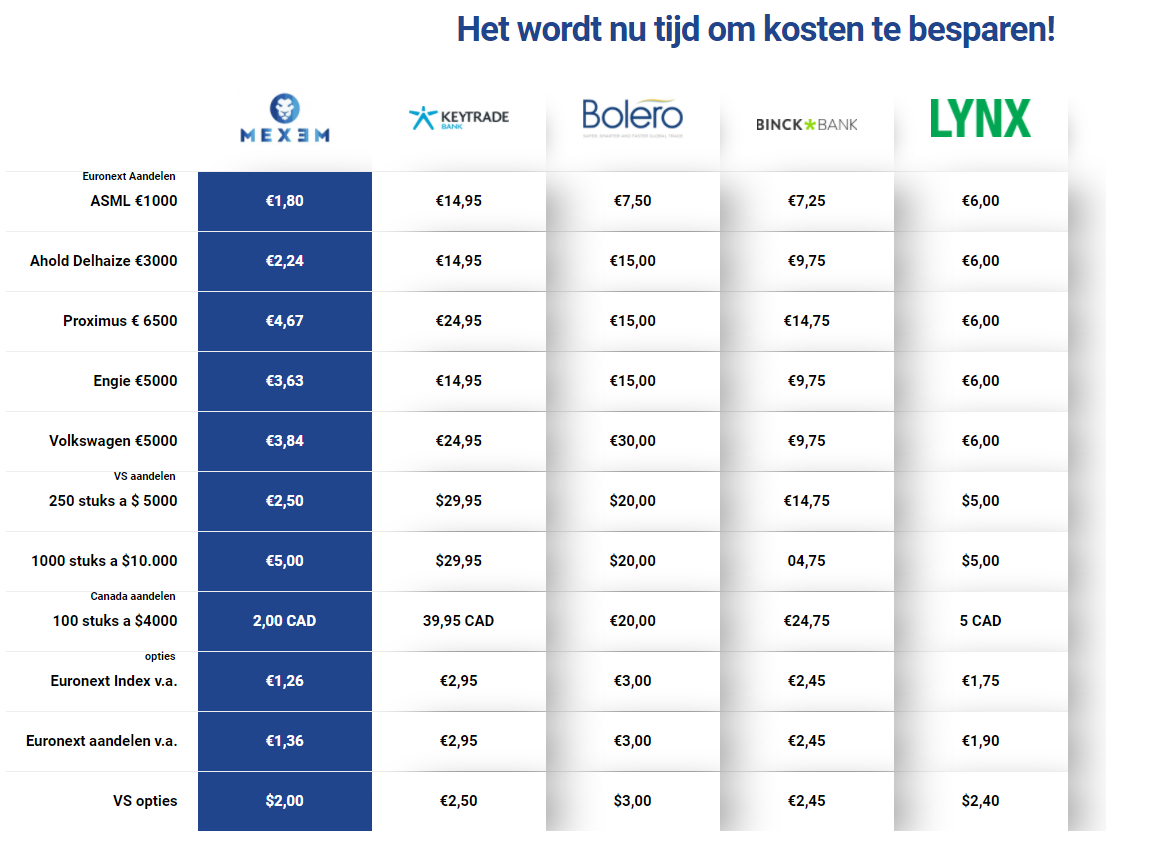 6/10/2021
6
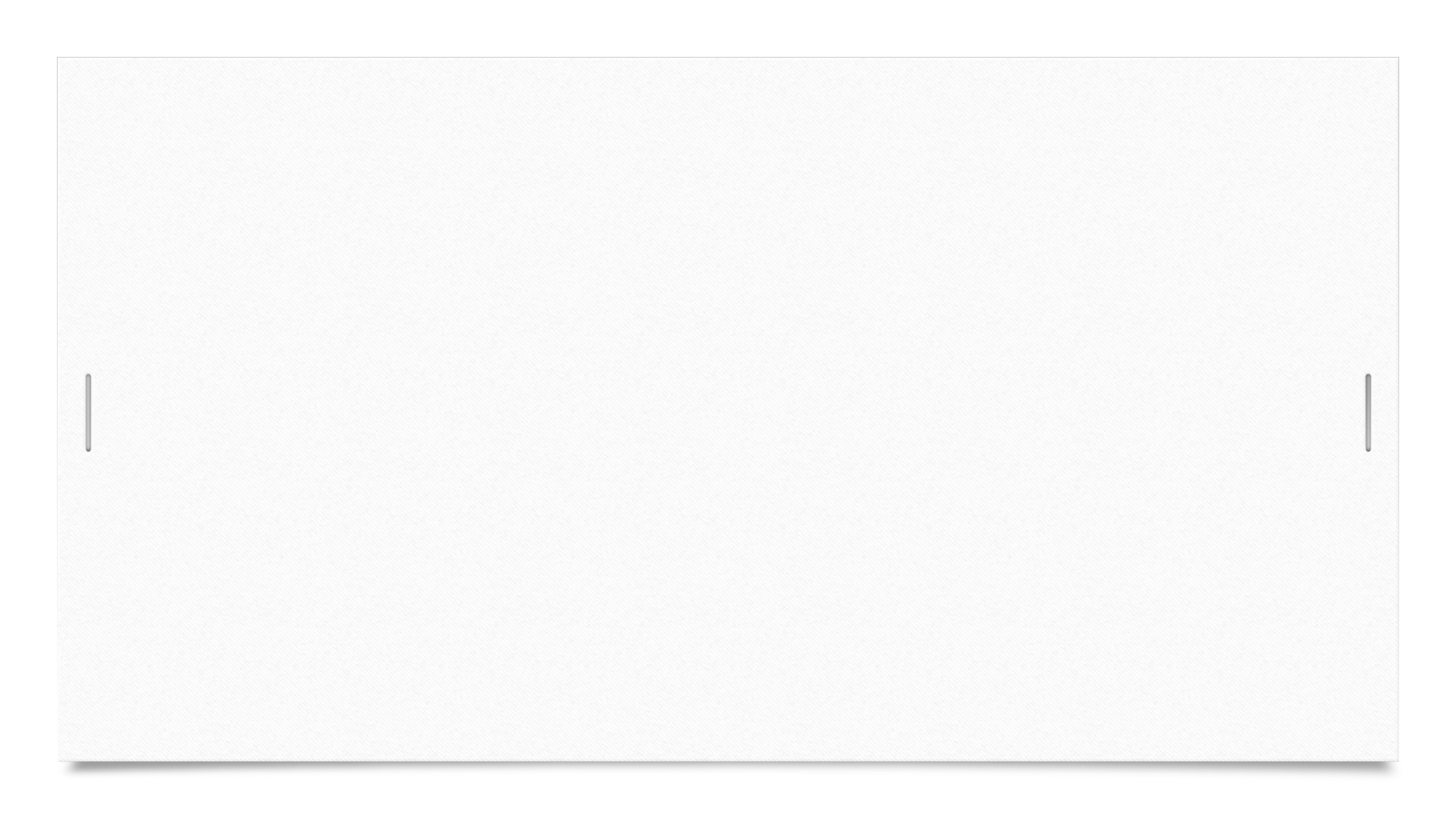 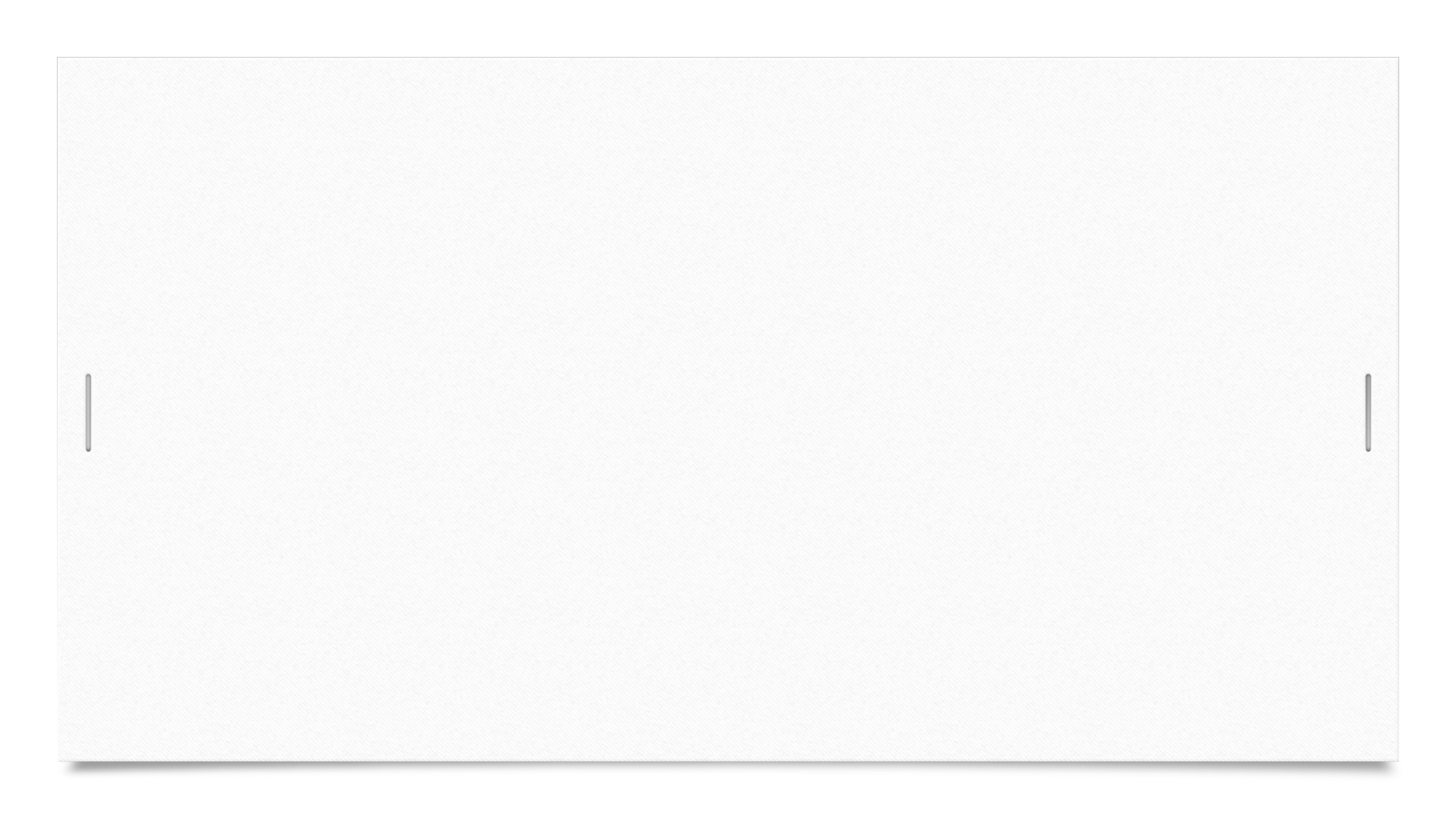 Private banking &portfolio service
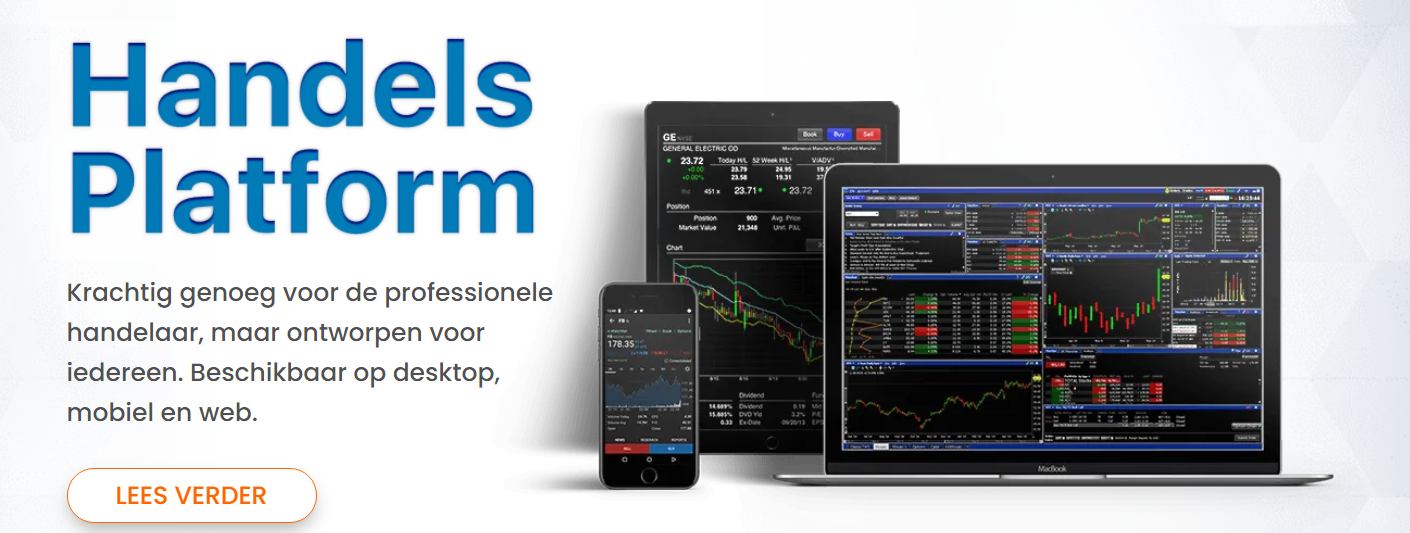 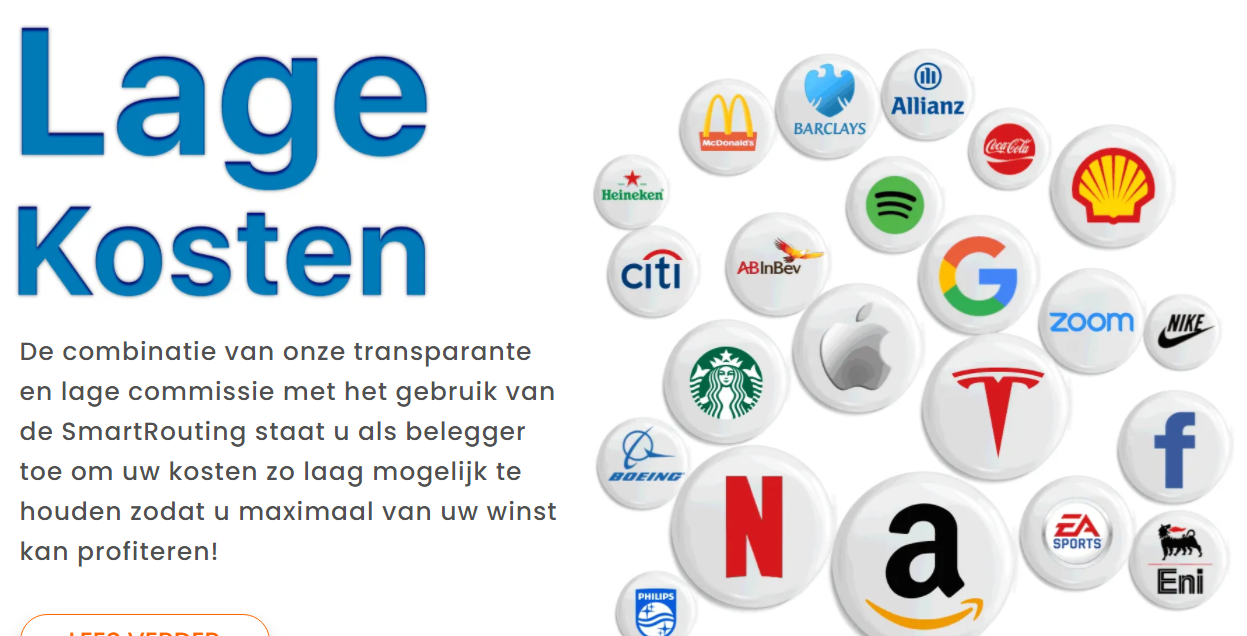 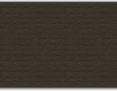 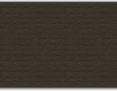 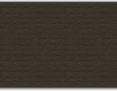 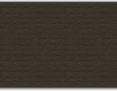 6/10/2021
7
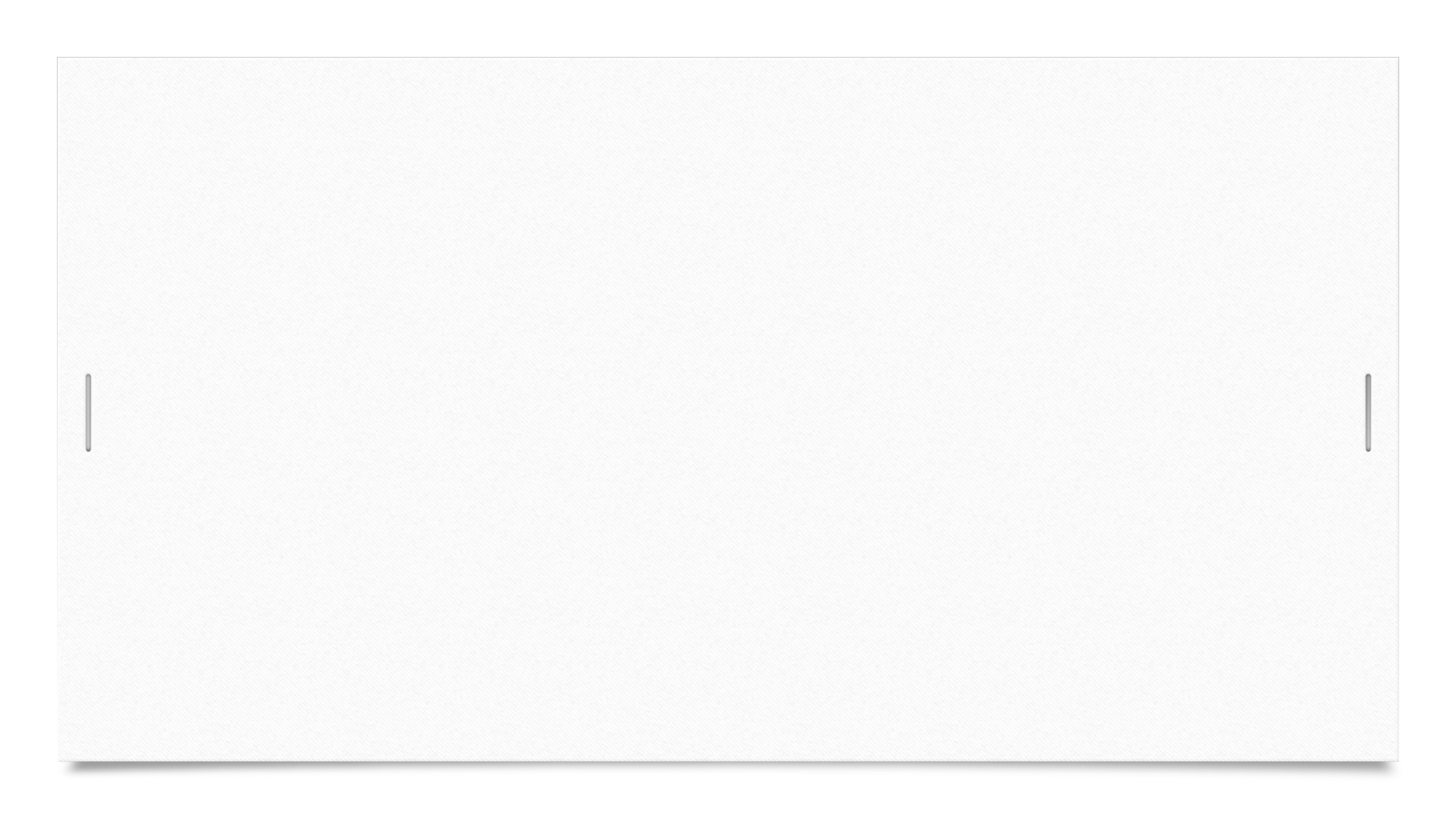 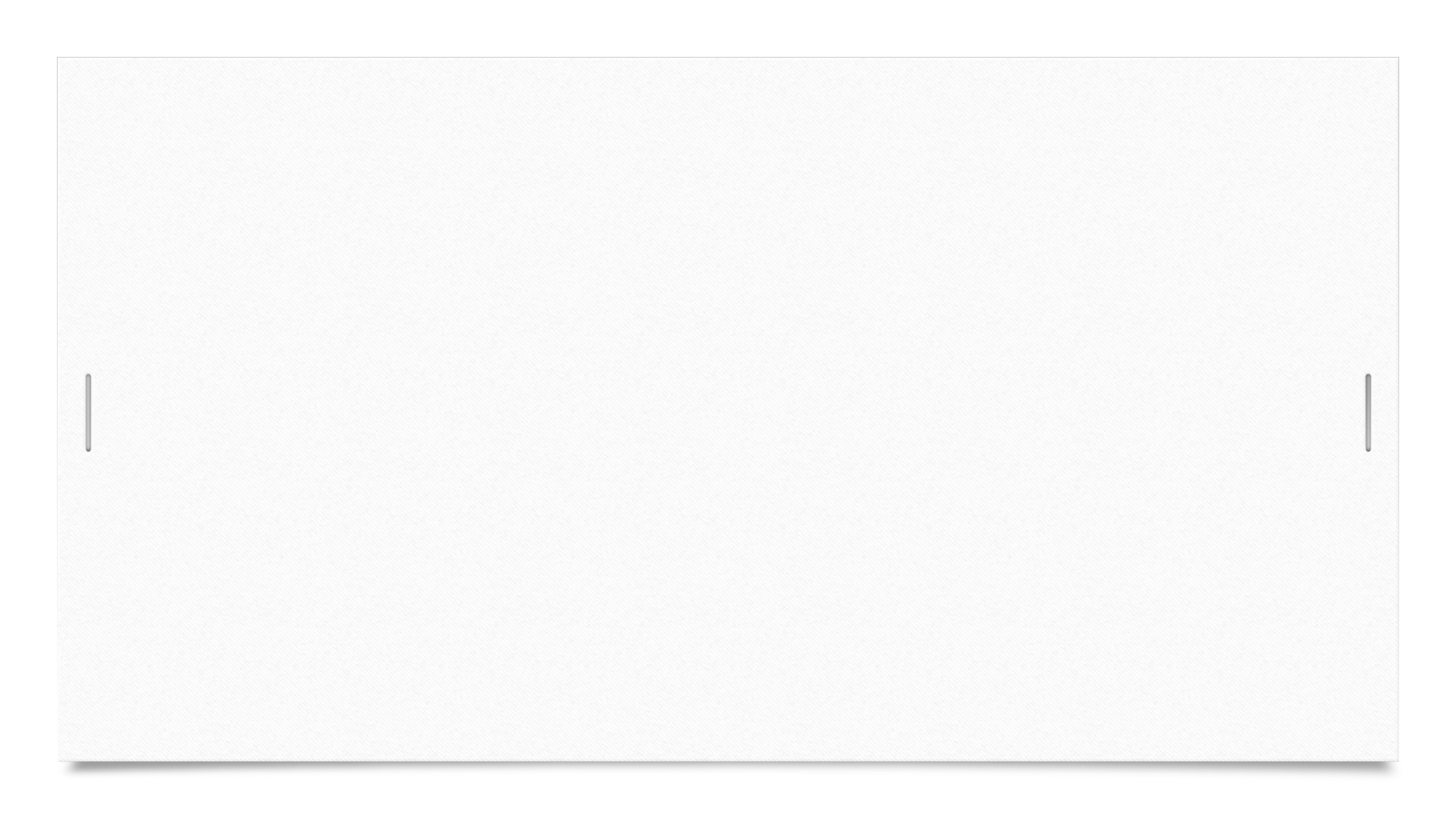 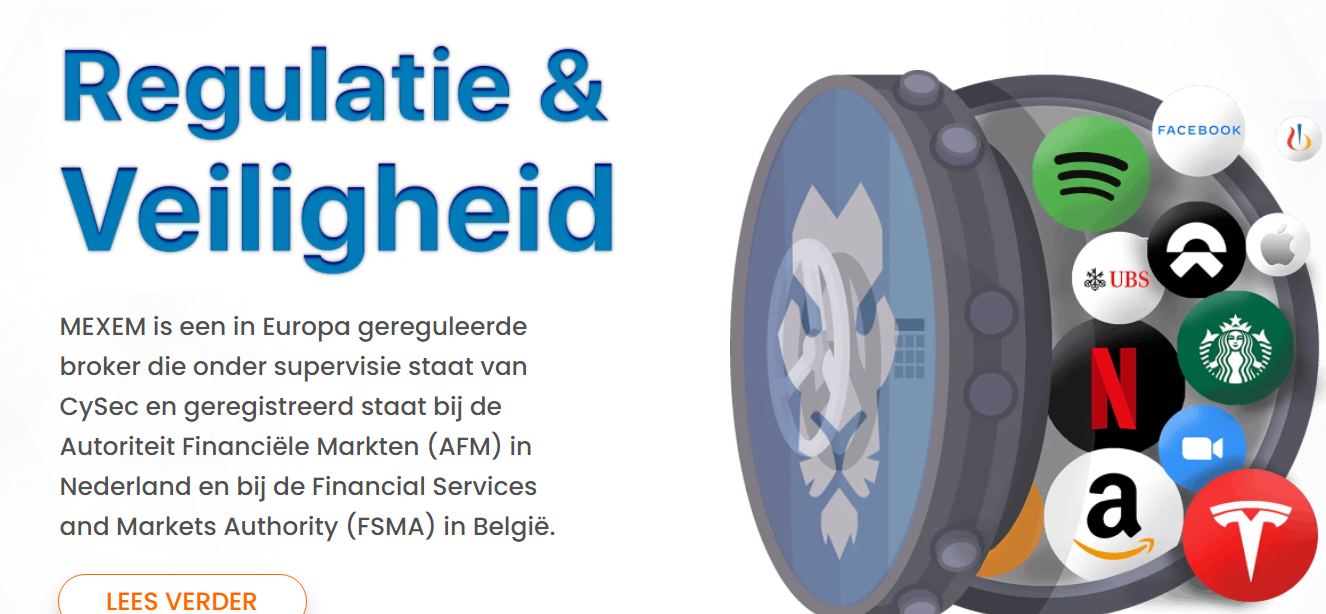 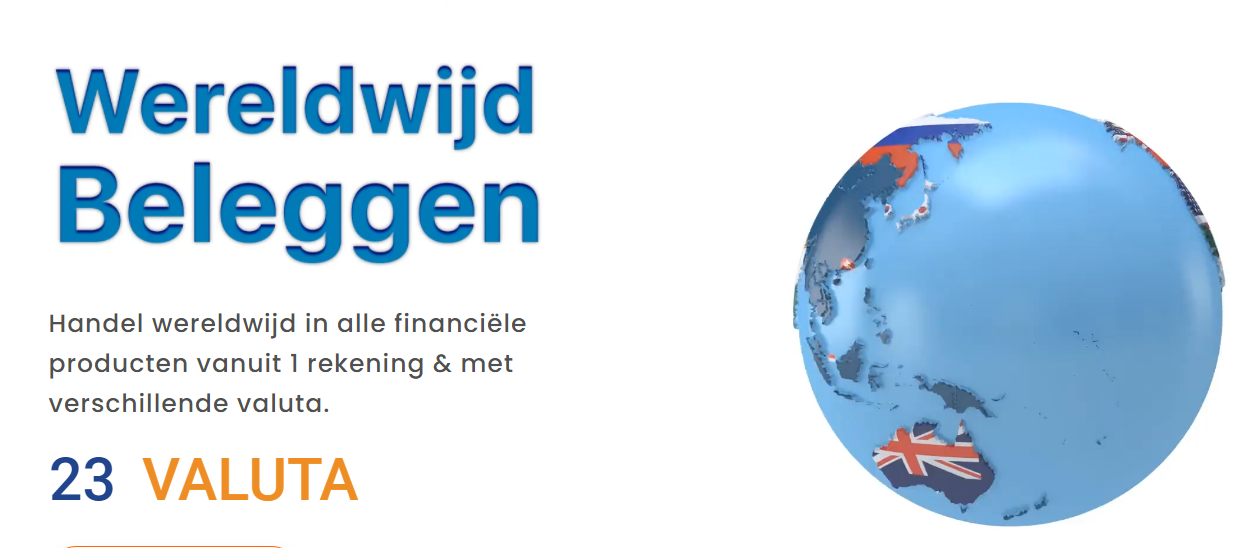 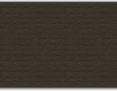 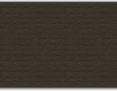 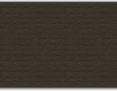 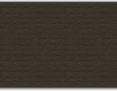 6/10/2021
8
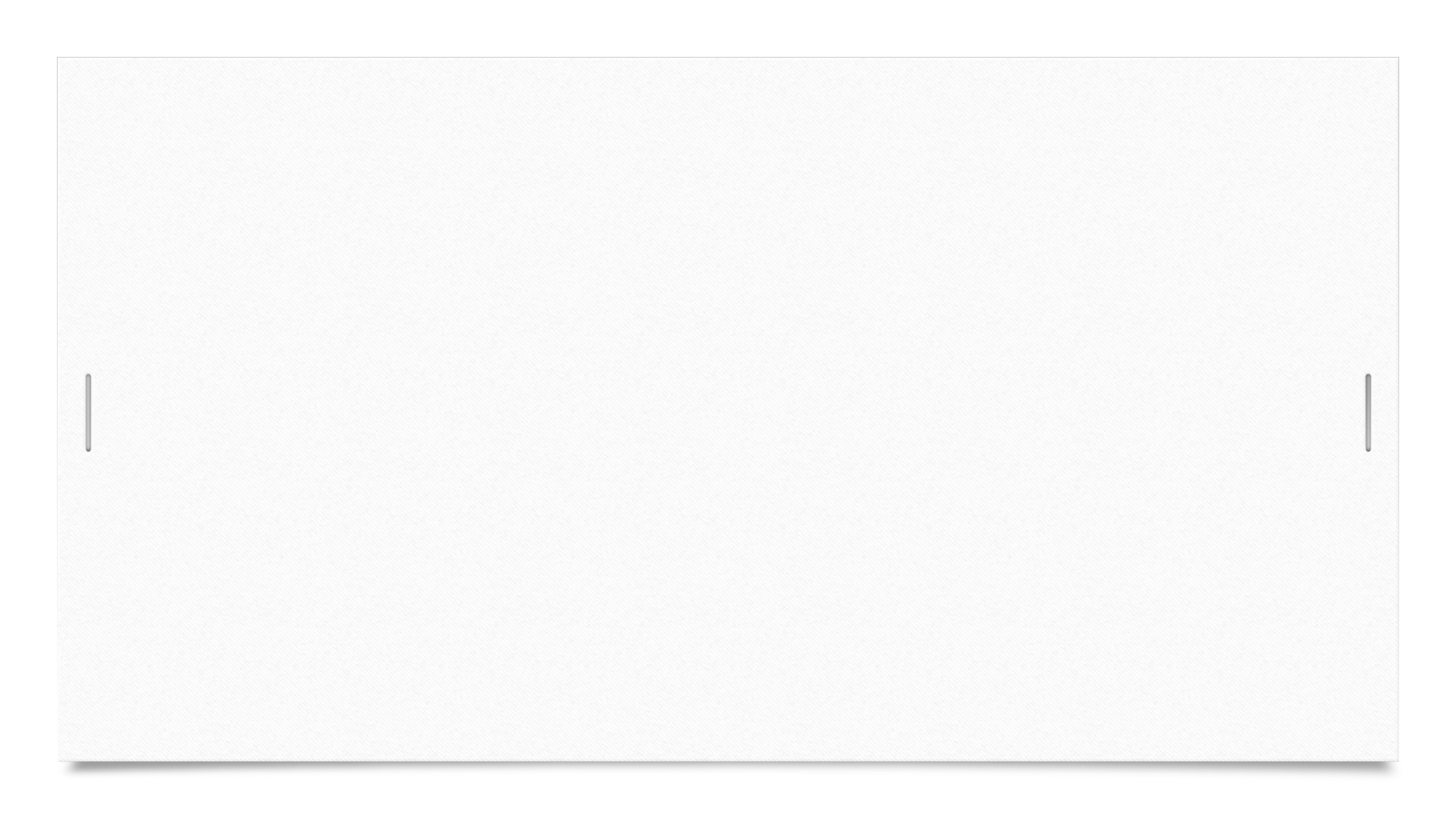 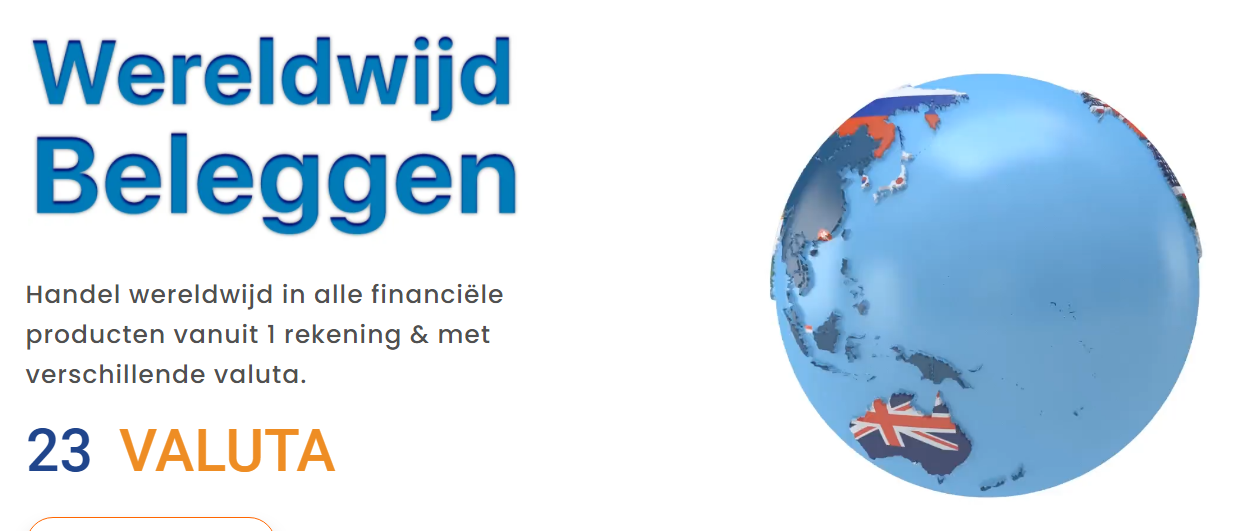 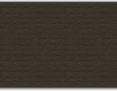 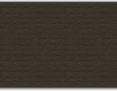 6/10/2021
9
6/10/2021
10
Technische en fundamentele analyse van onze economie ;financiële wereld en
aandelen beurzen
6/10/2021
11
5
20/02/16
Beste sectoren voedsel,china trendy aandelen momentum
We zijn in fase 3= 45% cash en blijven zo tot nader order
Fase 1=15% 2= 30% 3 = 45% 4 = 60% 5 = 75% 6 = 100%
6/10/2021
12
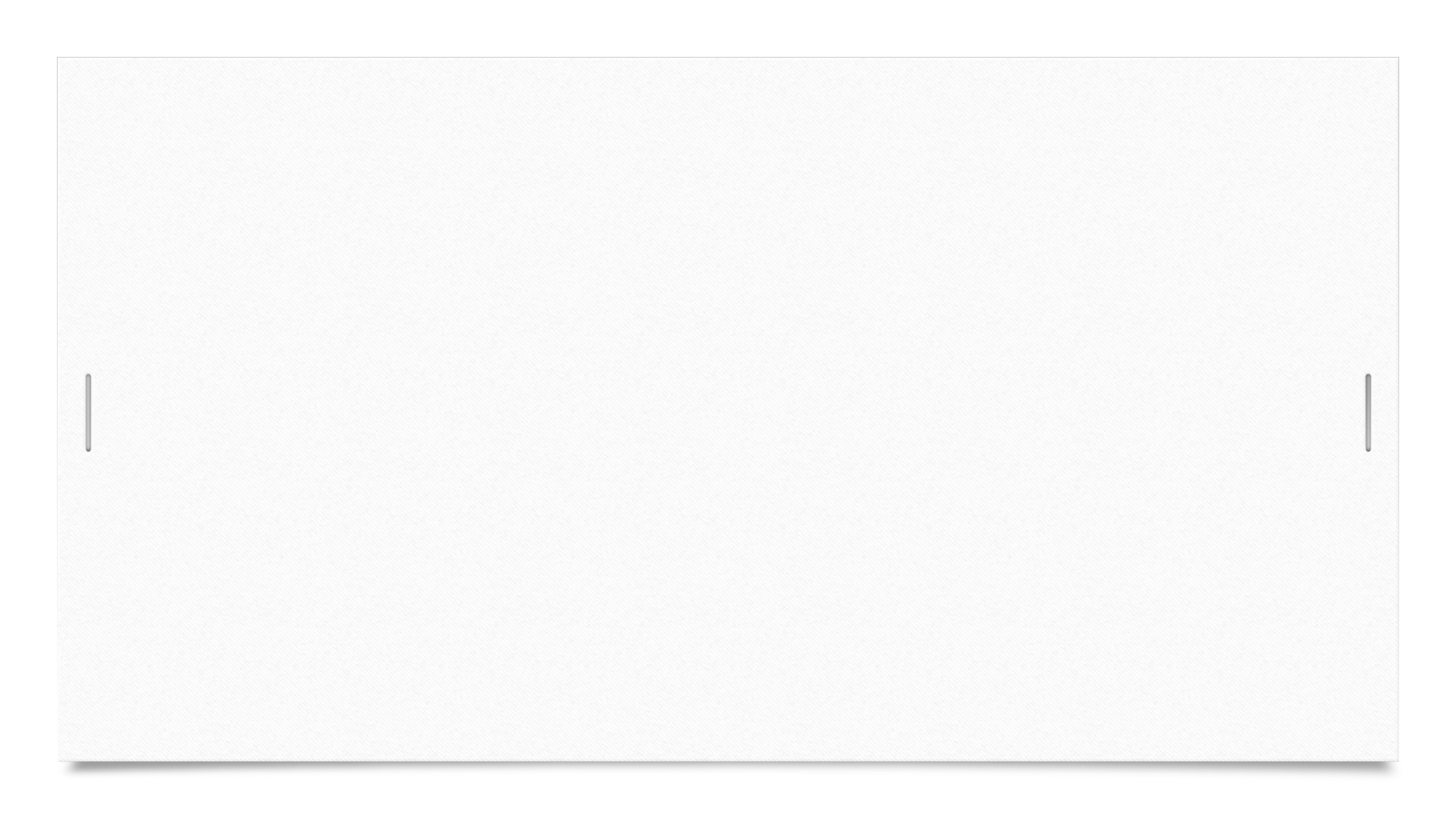 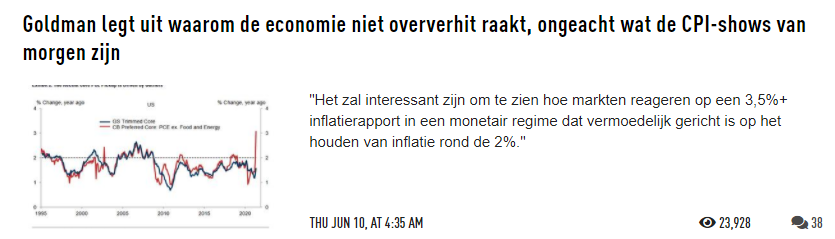 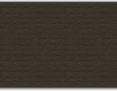 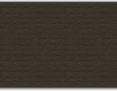 6/10/2021
13
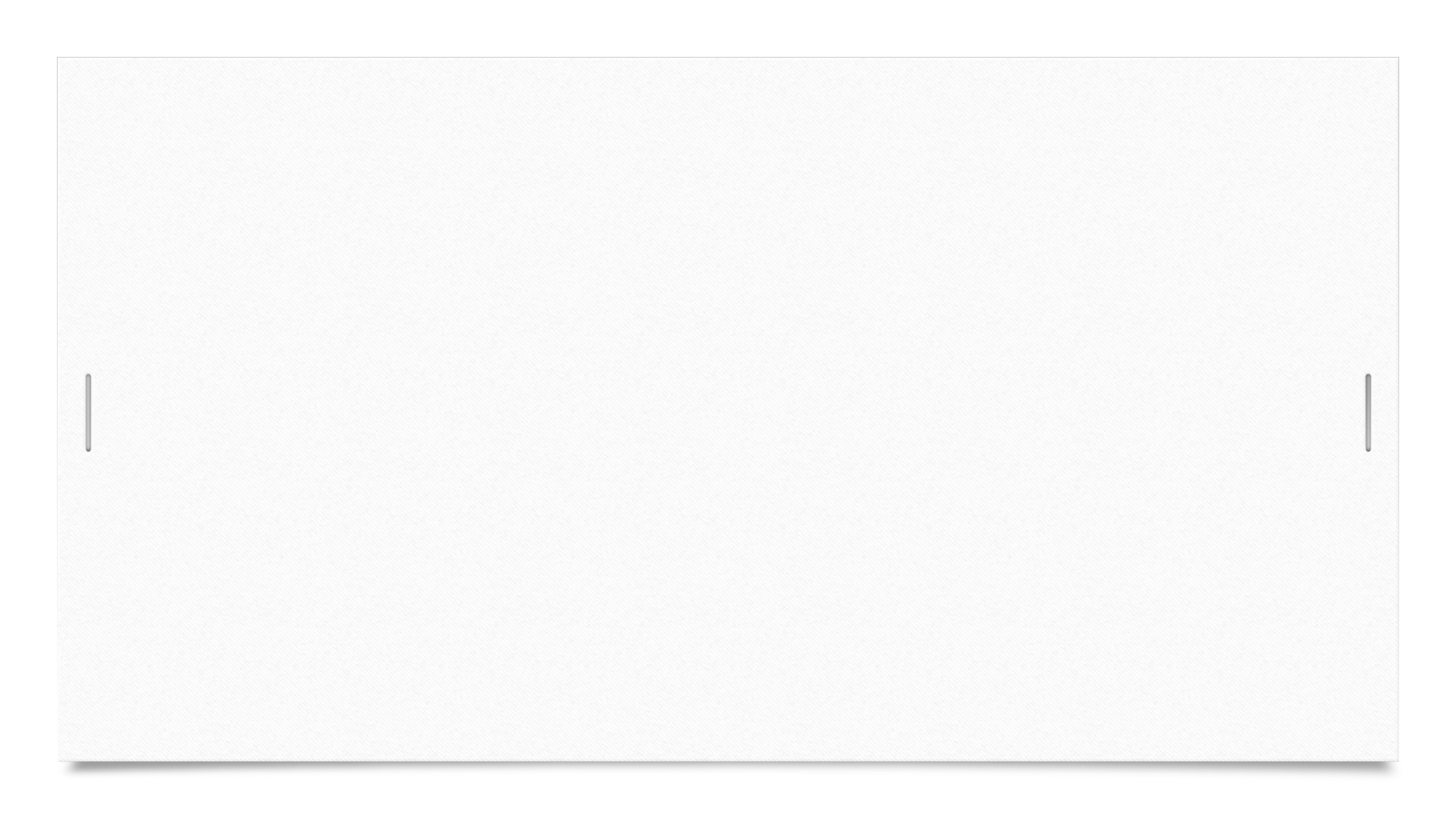 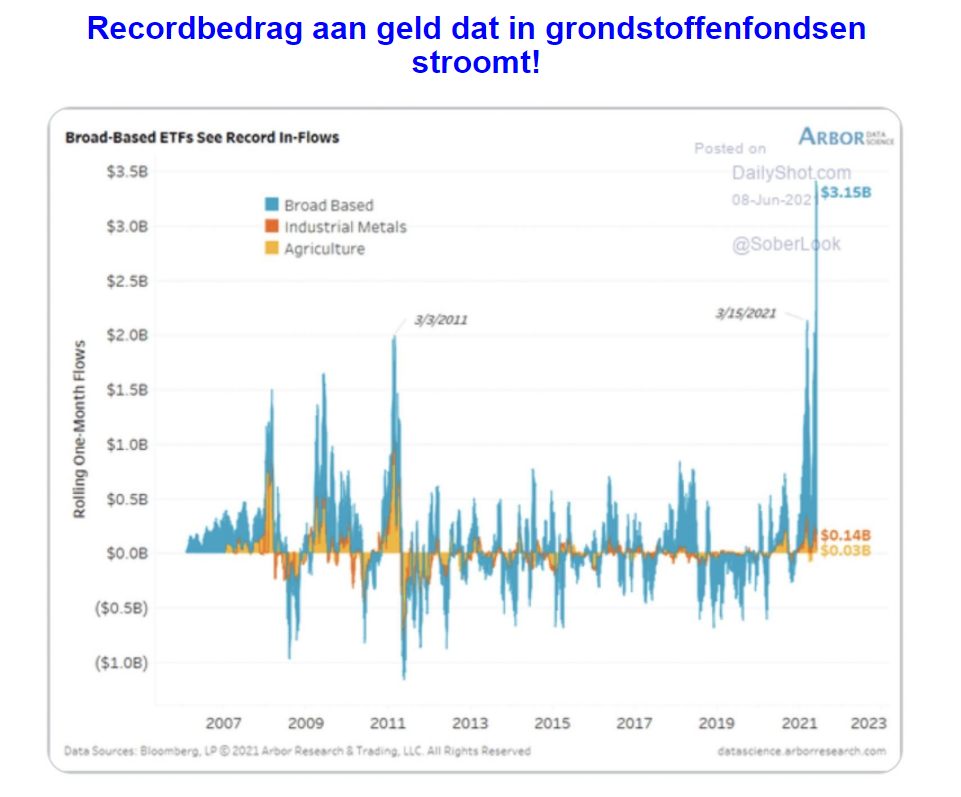 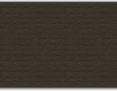 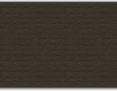 6/10/2021
14
6/10/2021
15
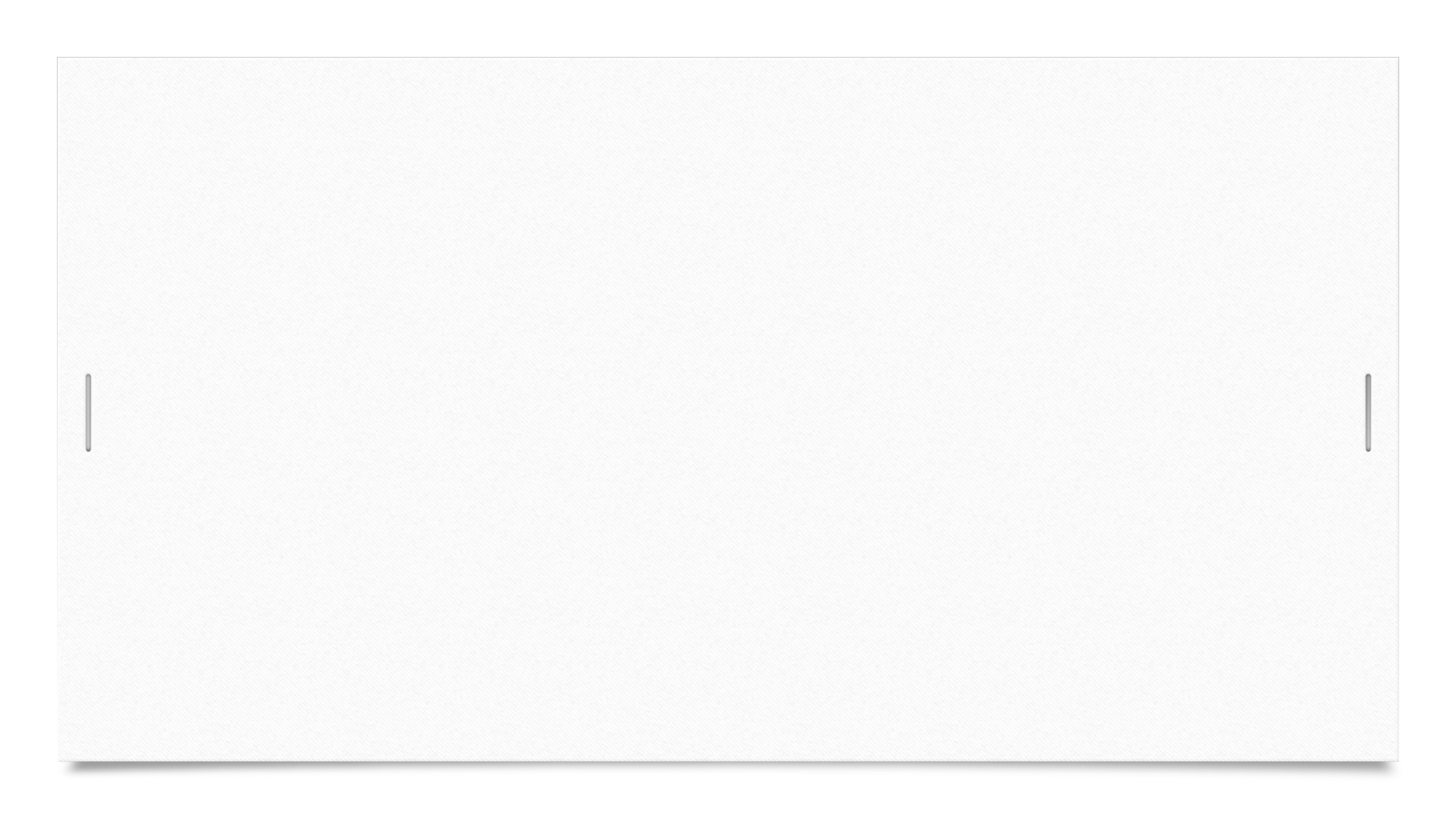 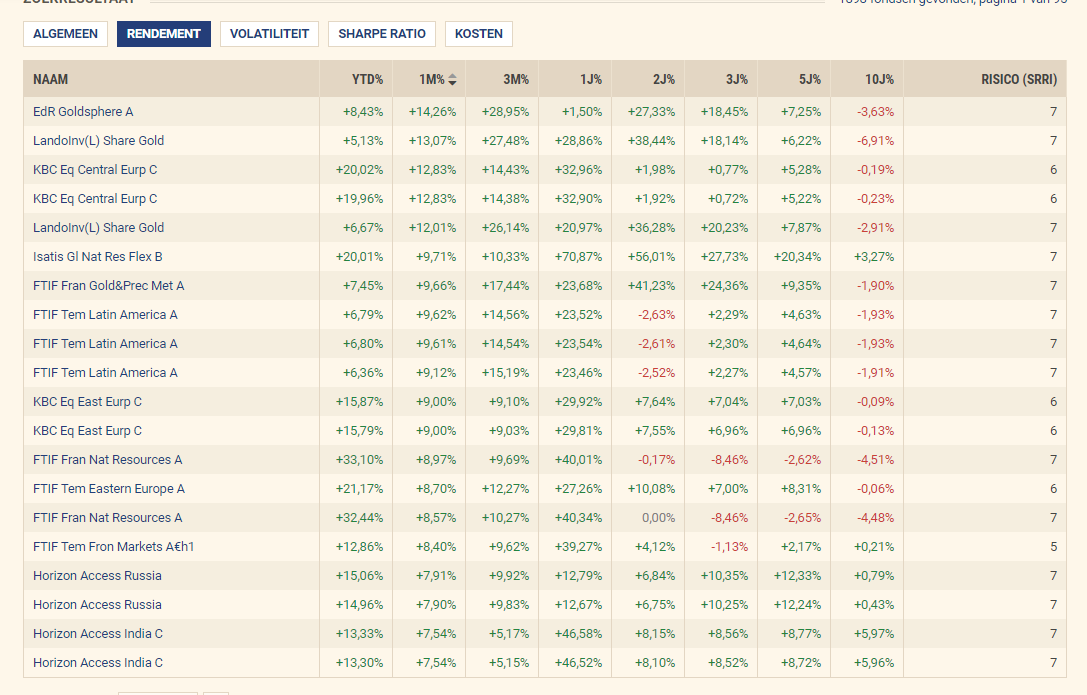 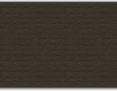 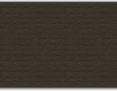 6/10/2021
16
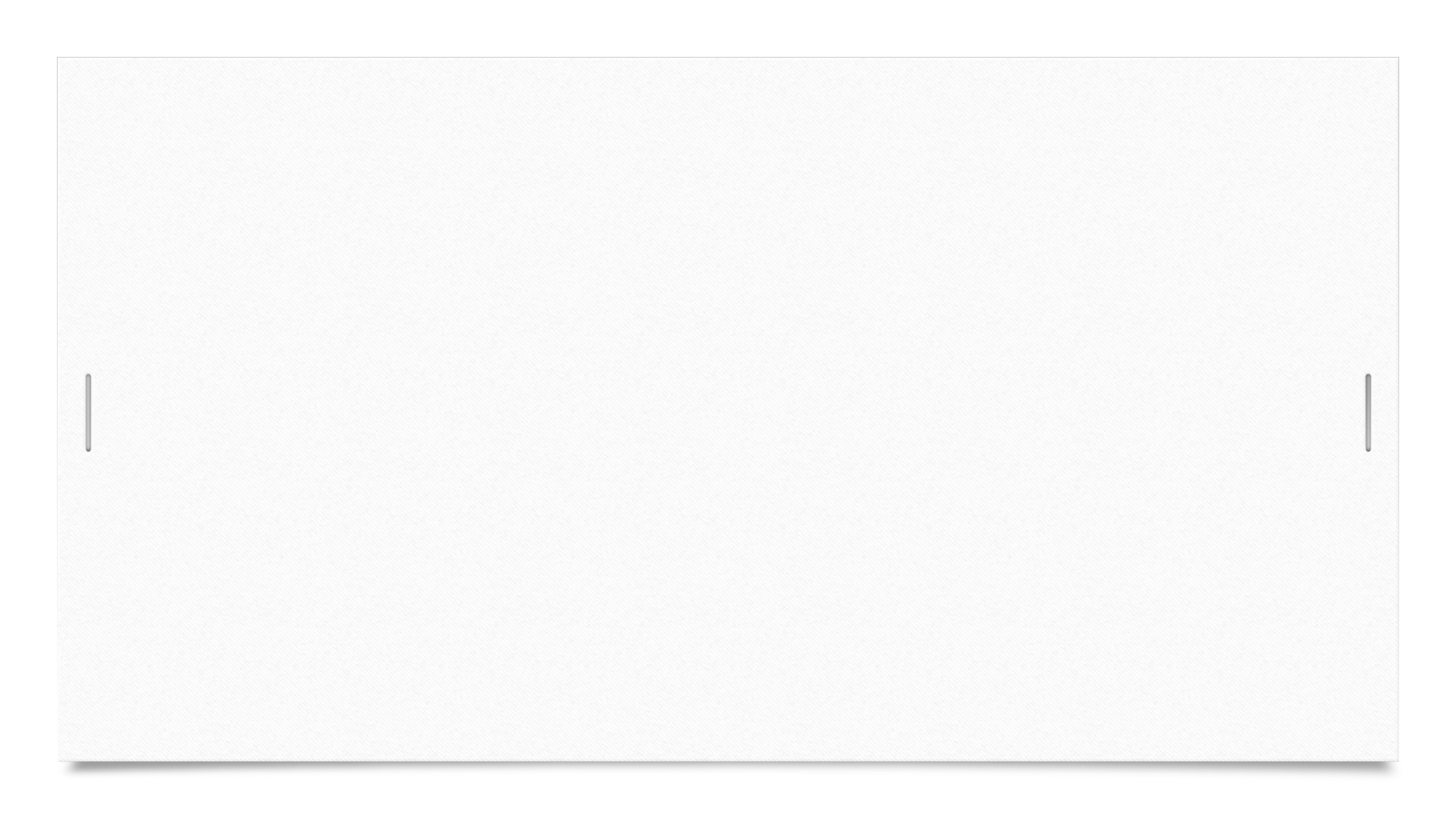 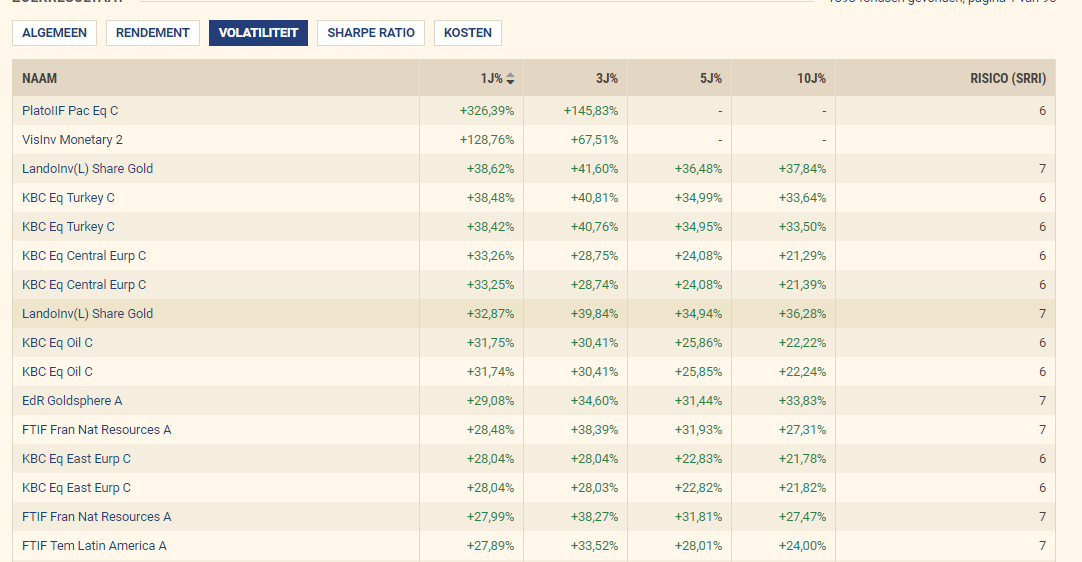 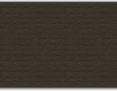 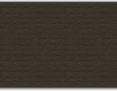 6/10/2021
17
Bedrijfsobligaties in €.
Selectie van emissie van euro-obligaties in verschillende munten
Courtasy by Goldwasser exchange ;luxembourg stock exchange
6/10/2021
18
18
20/02/16
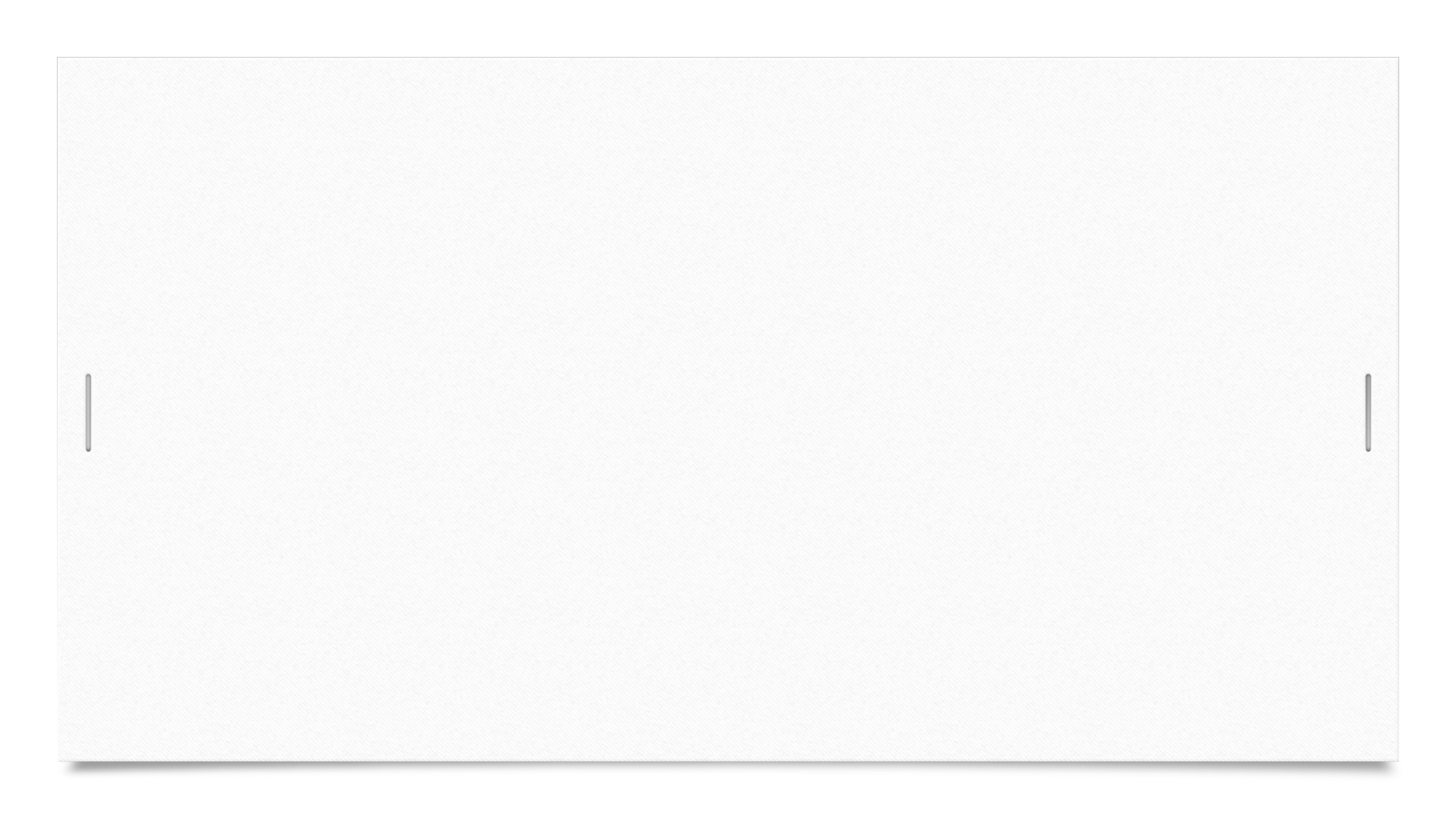 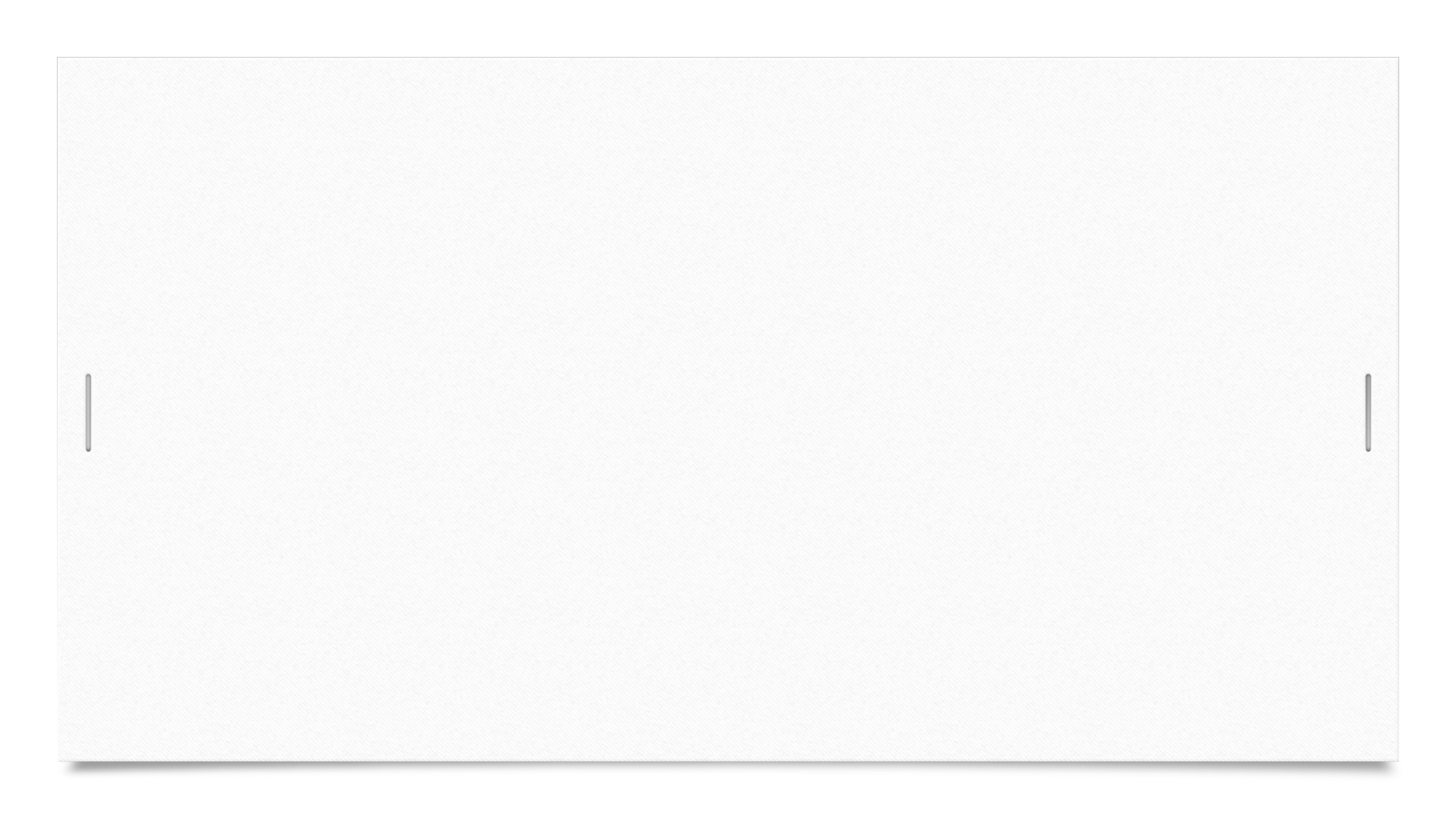 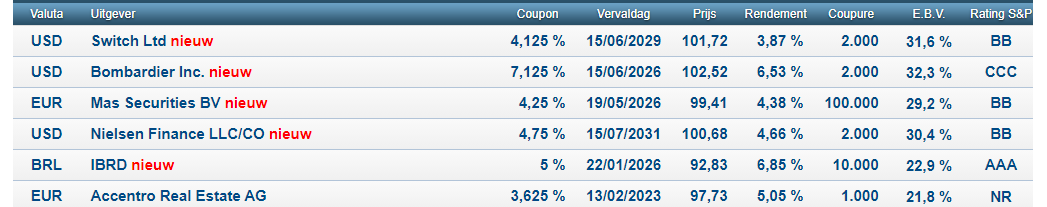 Courtesy by oblis
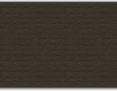 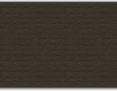 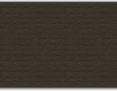 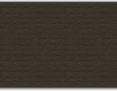 6/10/2021
19
Opgelet een koersdoel is een hypothetische cijfer dat wij naar voor
schuiven als streefdoel maar daarom niet altijd bereikt zal worden!!
Let op al uw aankopen en verkopen steeds te bespreken met je adviseur
6/10/2021
20
23
20/02/16
Deze week zoeken we de aandelenin Australie die koopwaardig zijn
6/10/2021
21
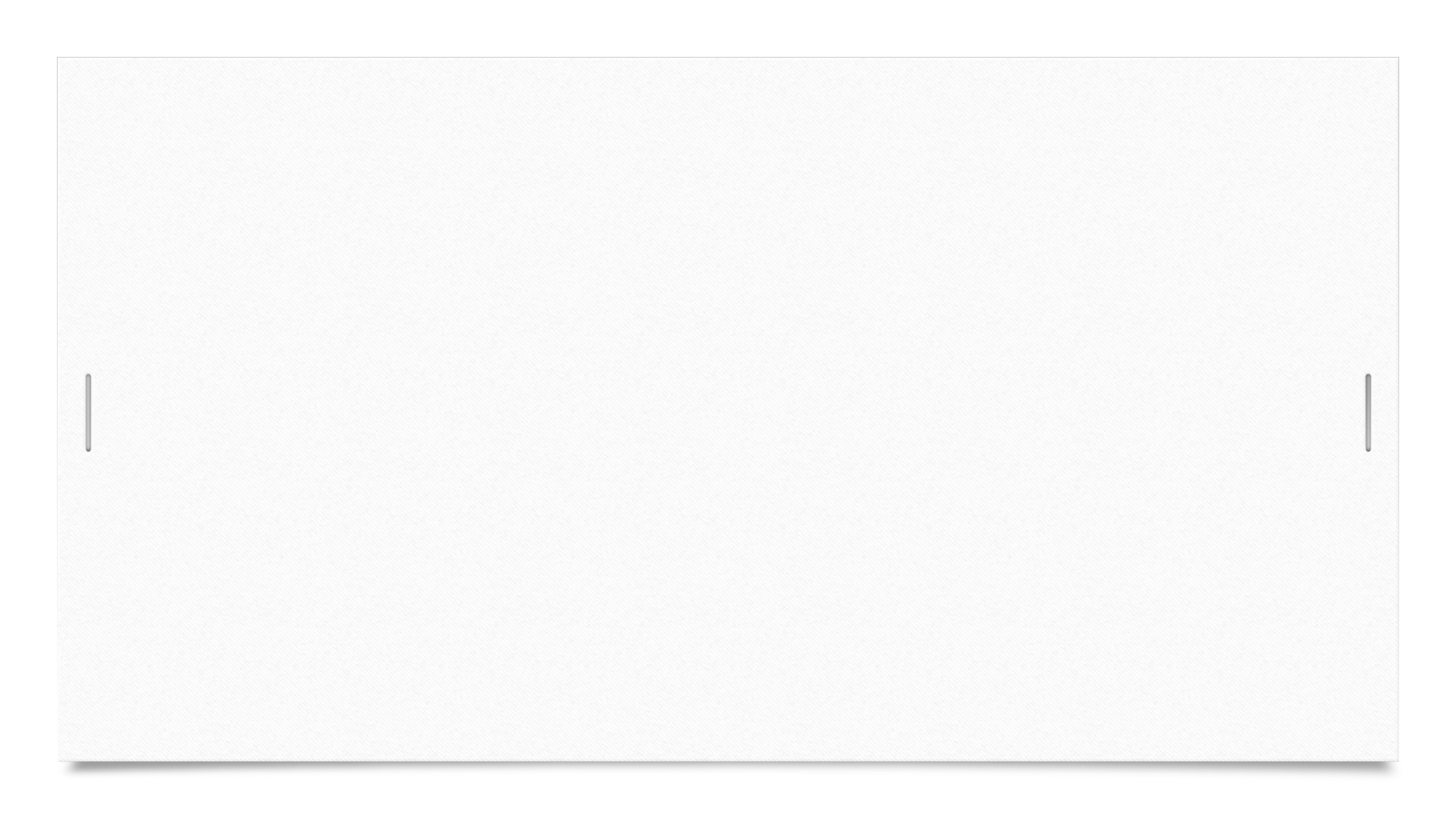 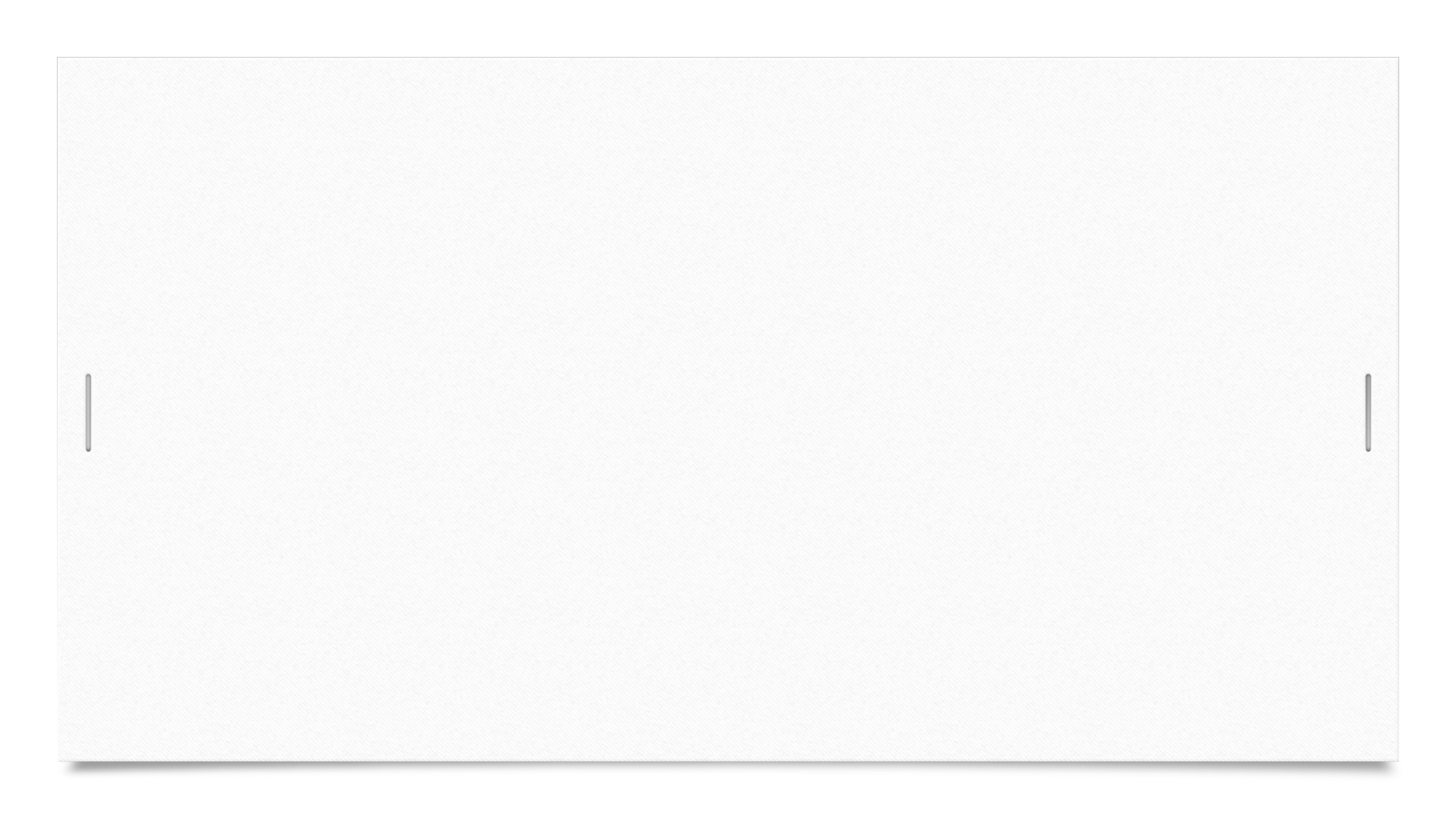 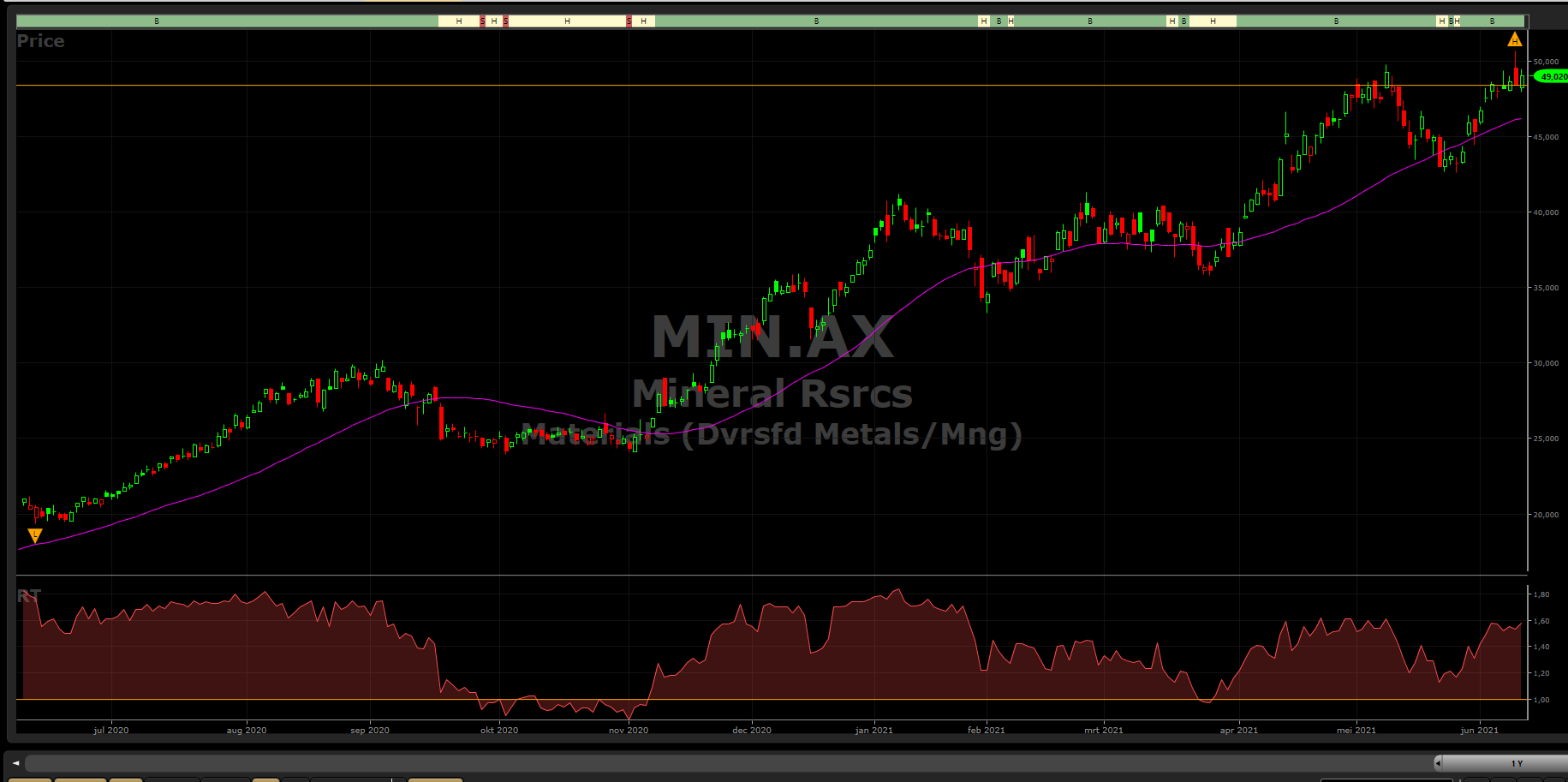 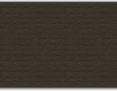 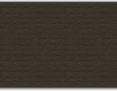 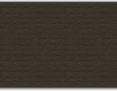 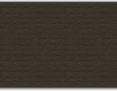 6/10/2021
22
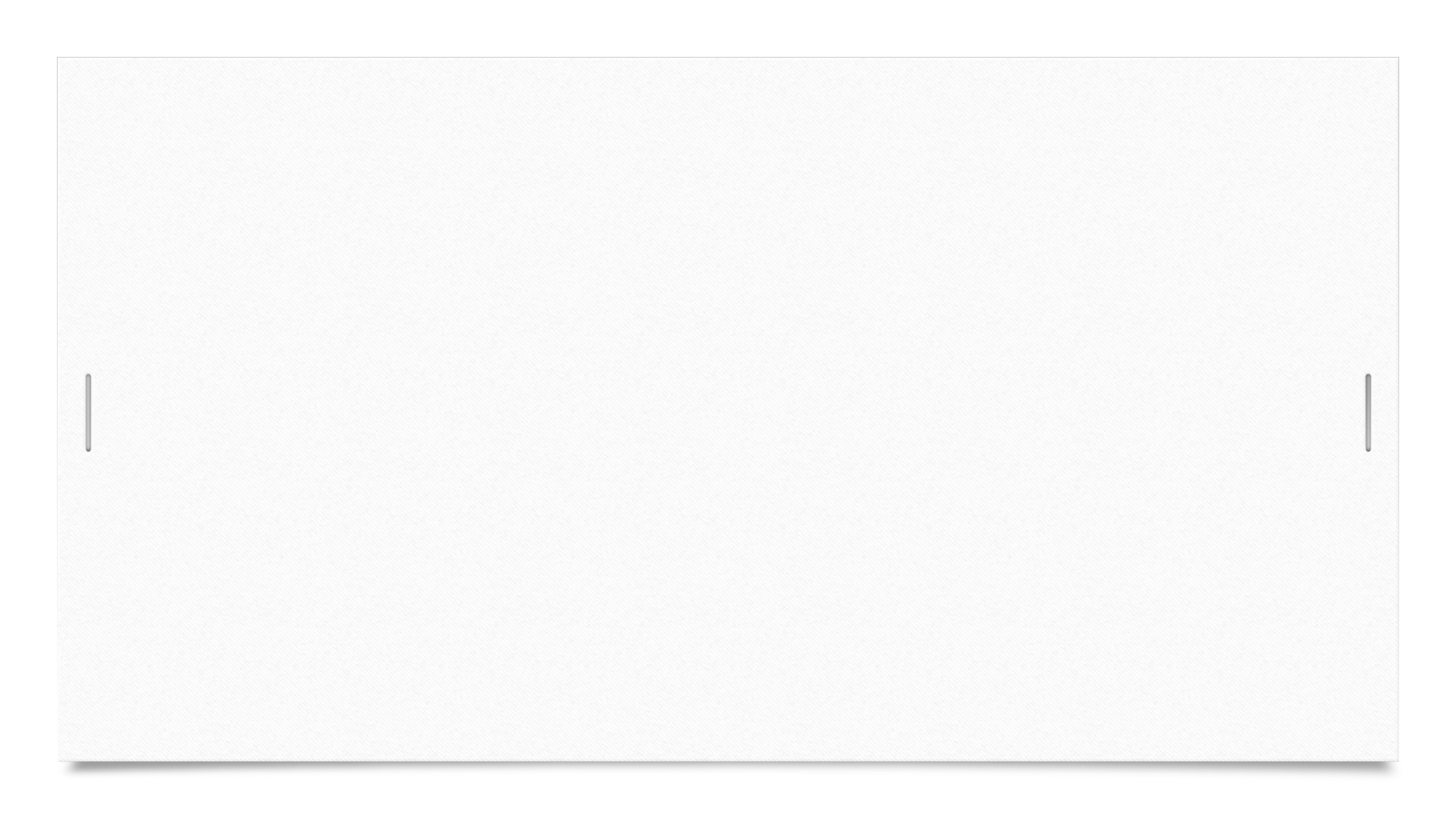 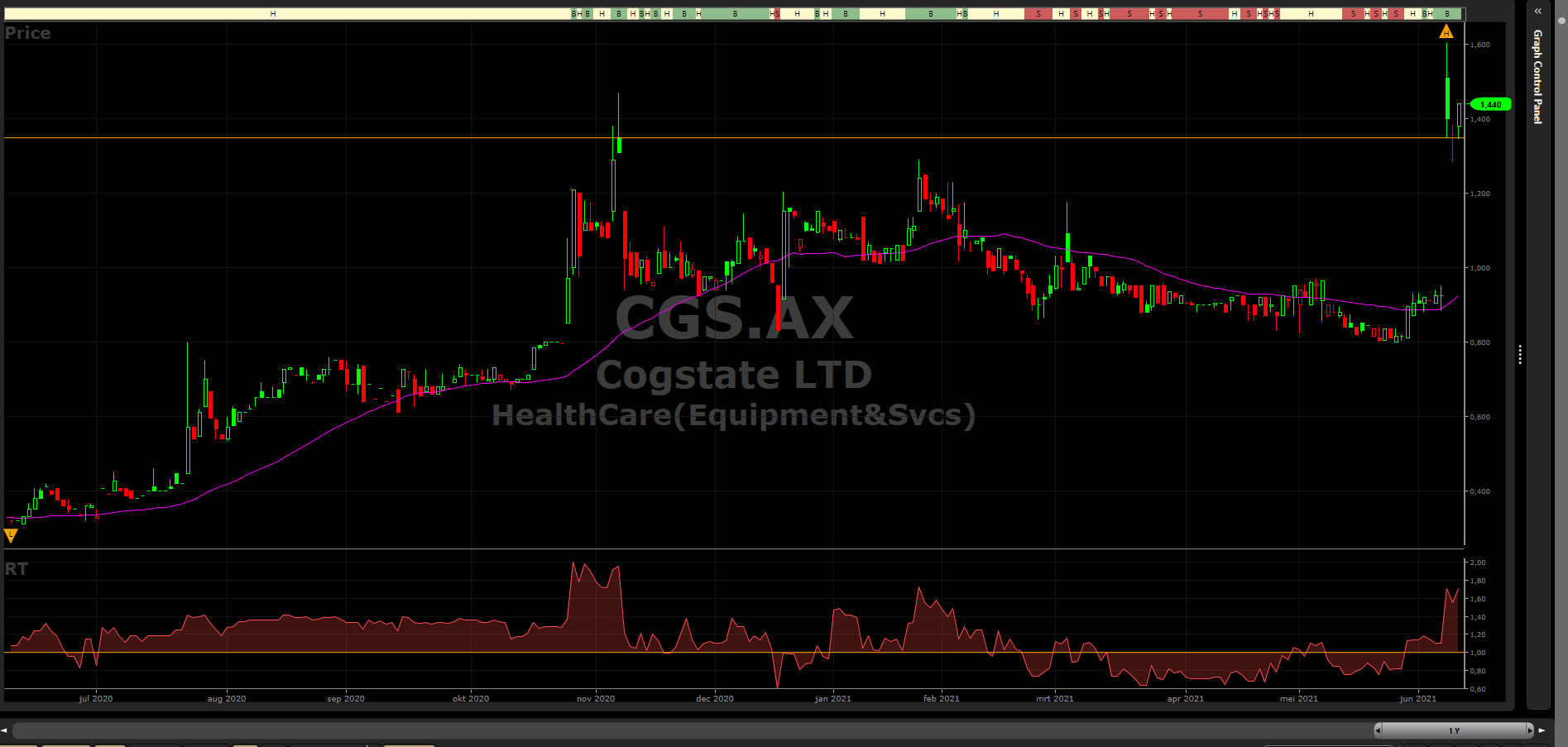 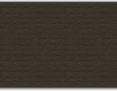 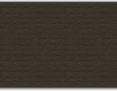 6/10/2021
23
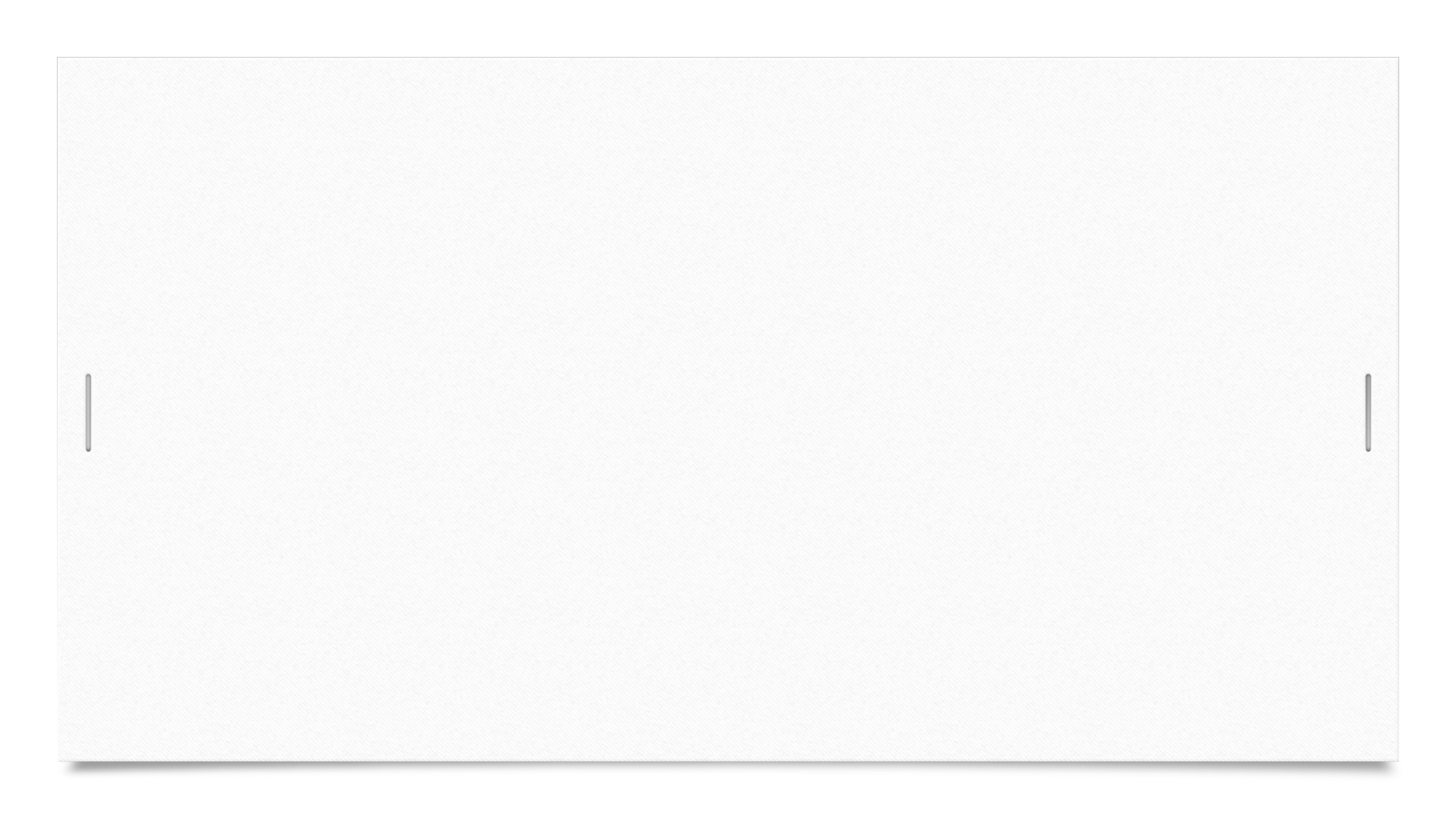 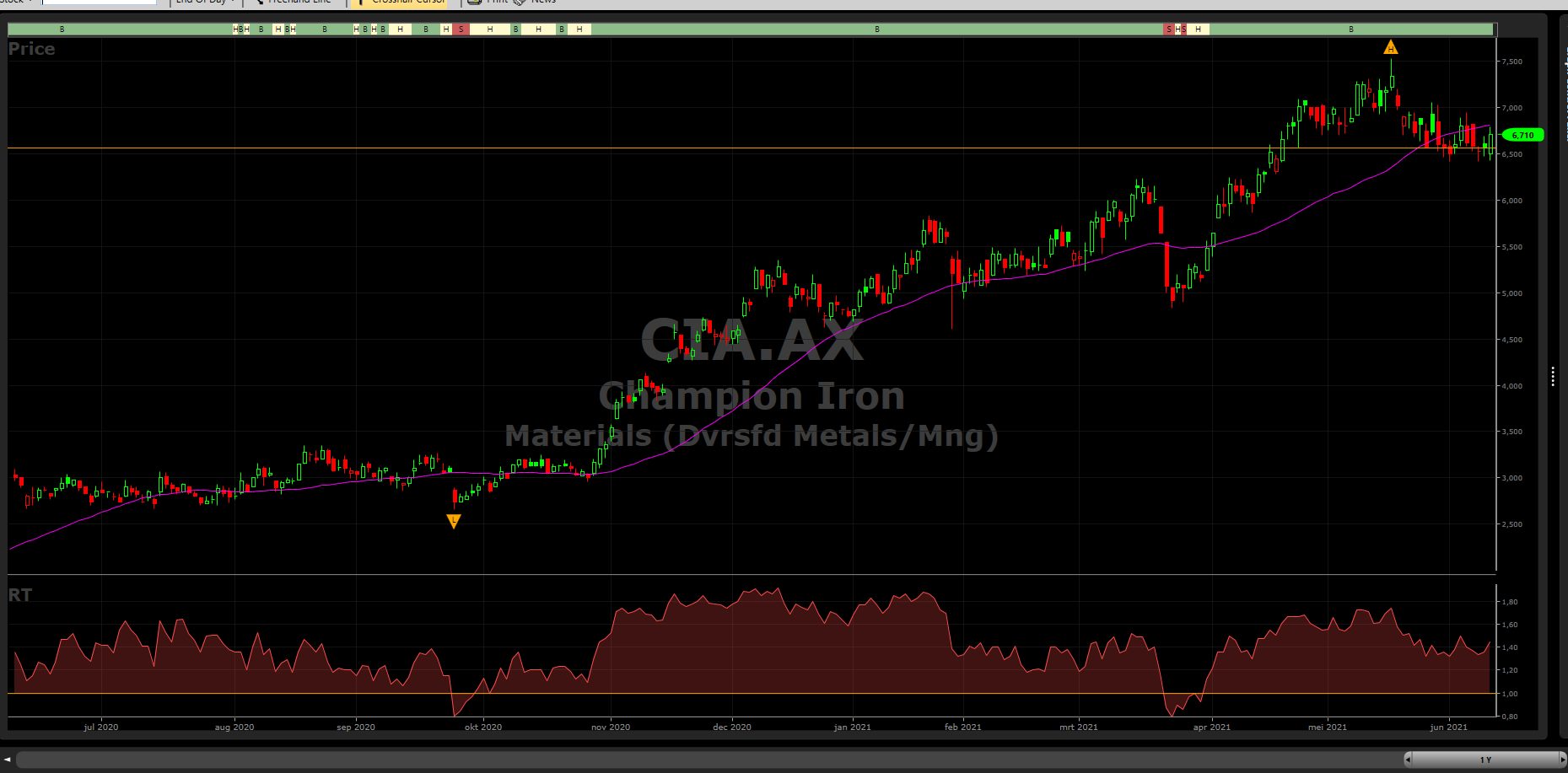 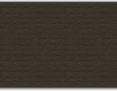 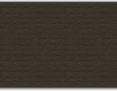 6/10/2021
24
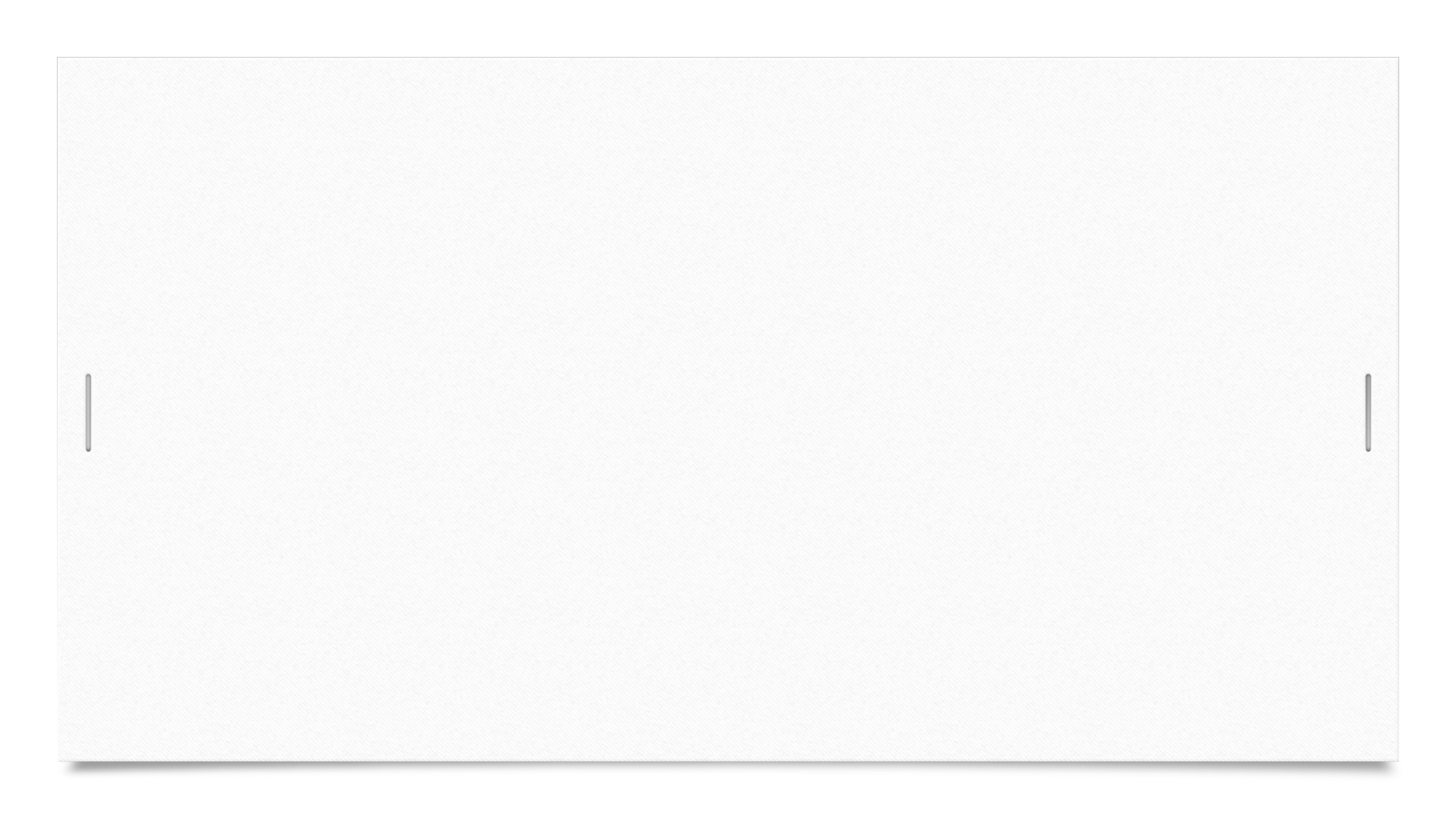 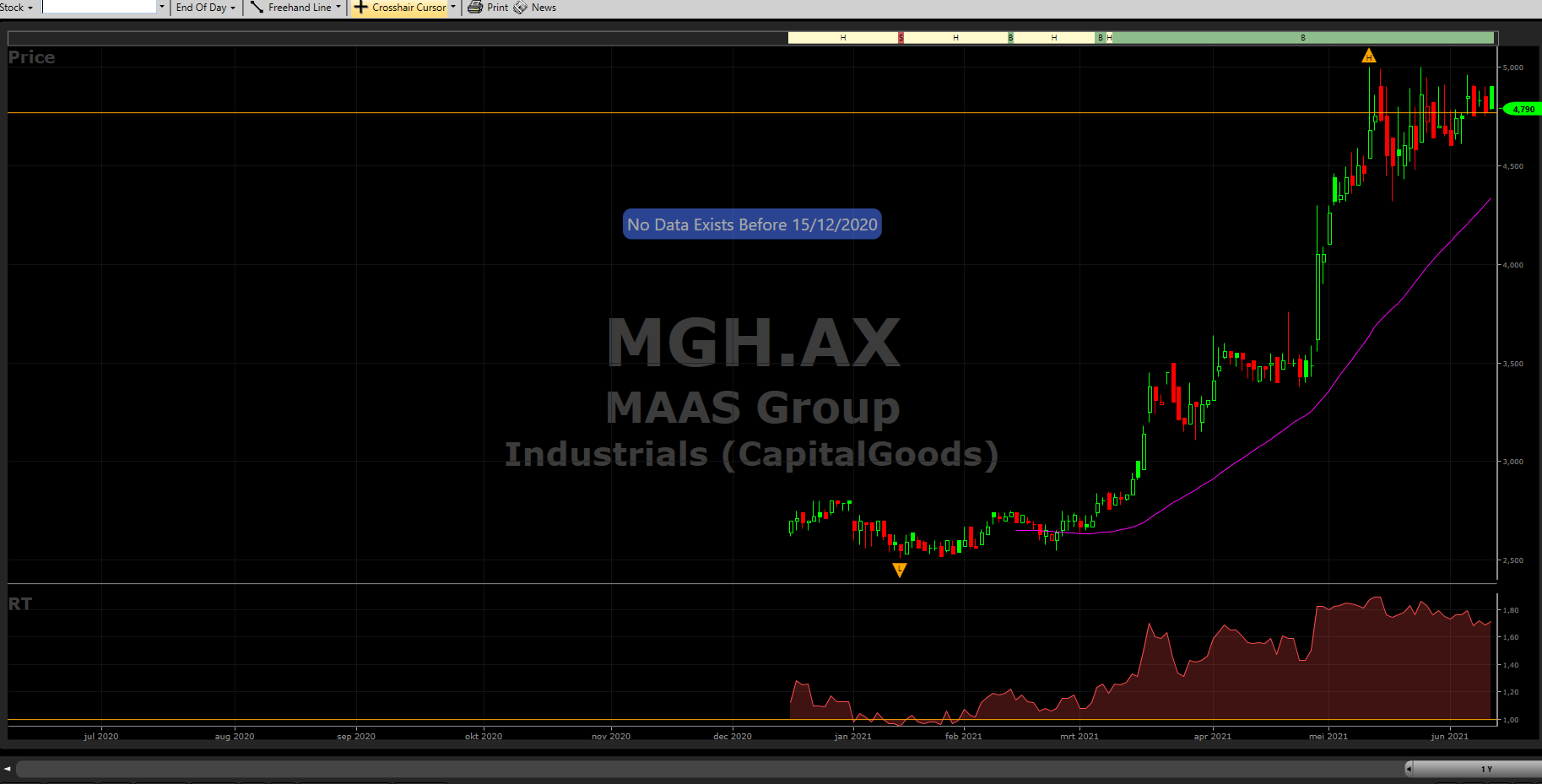 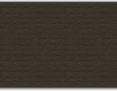 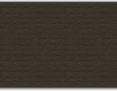 6/10/2021
25
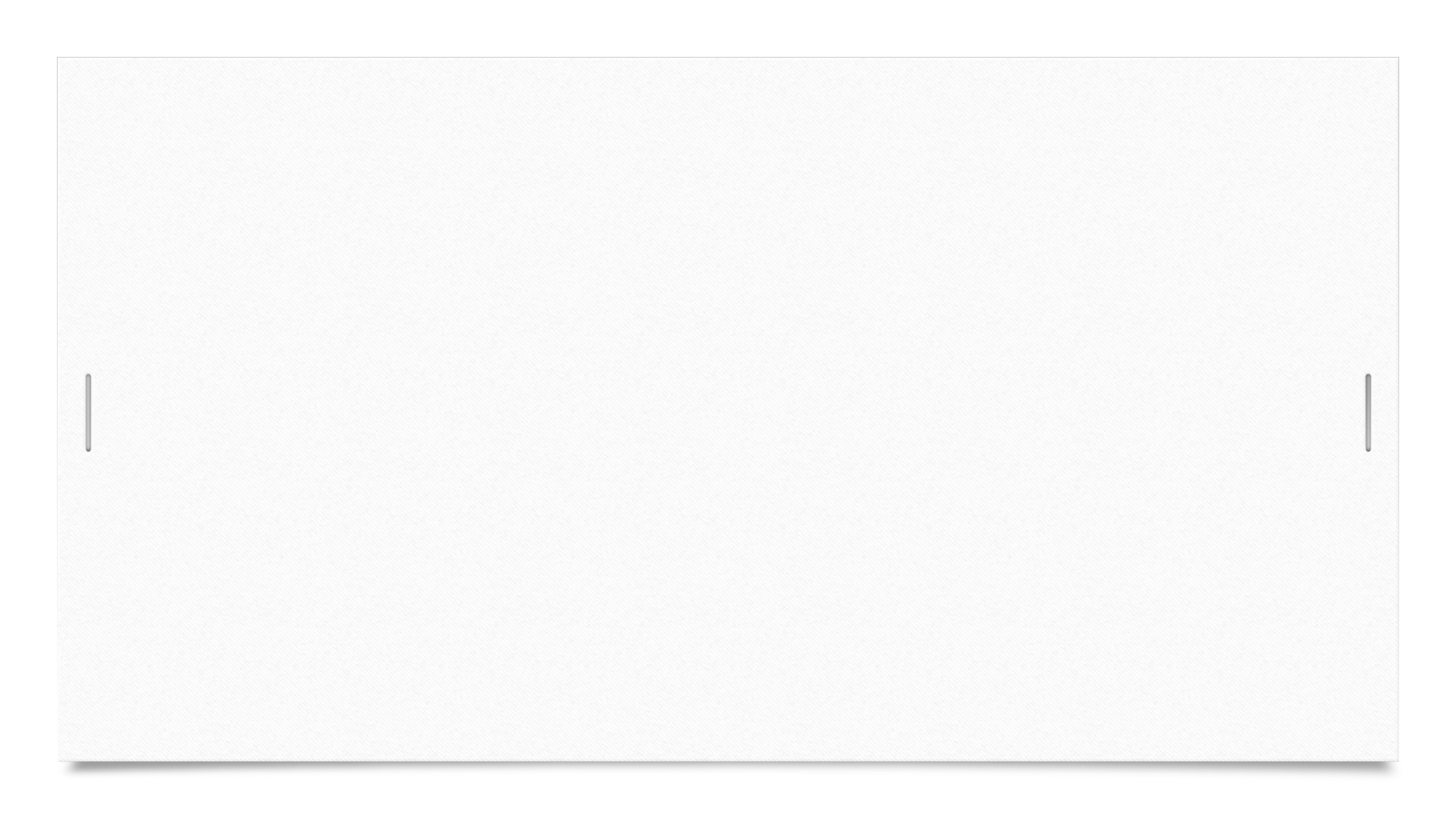 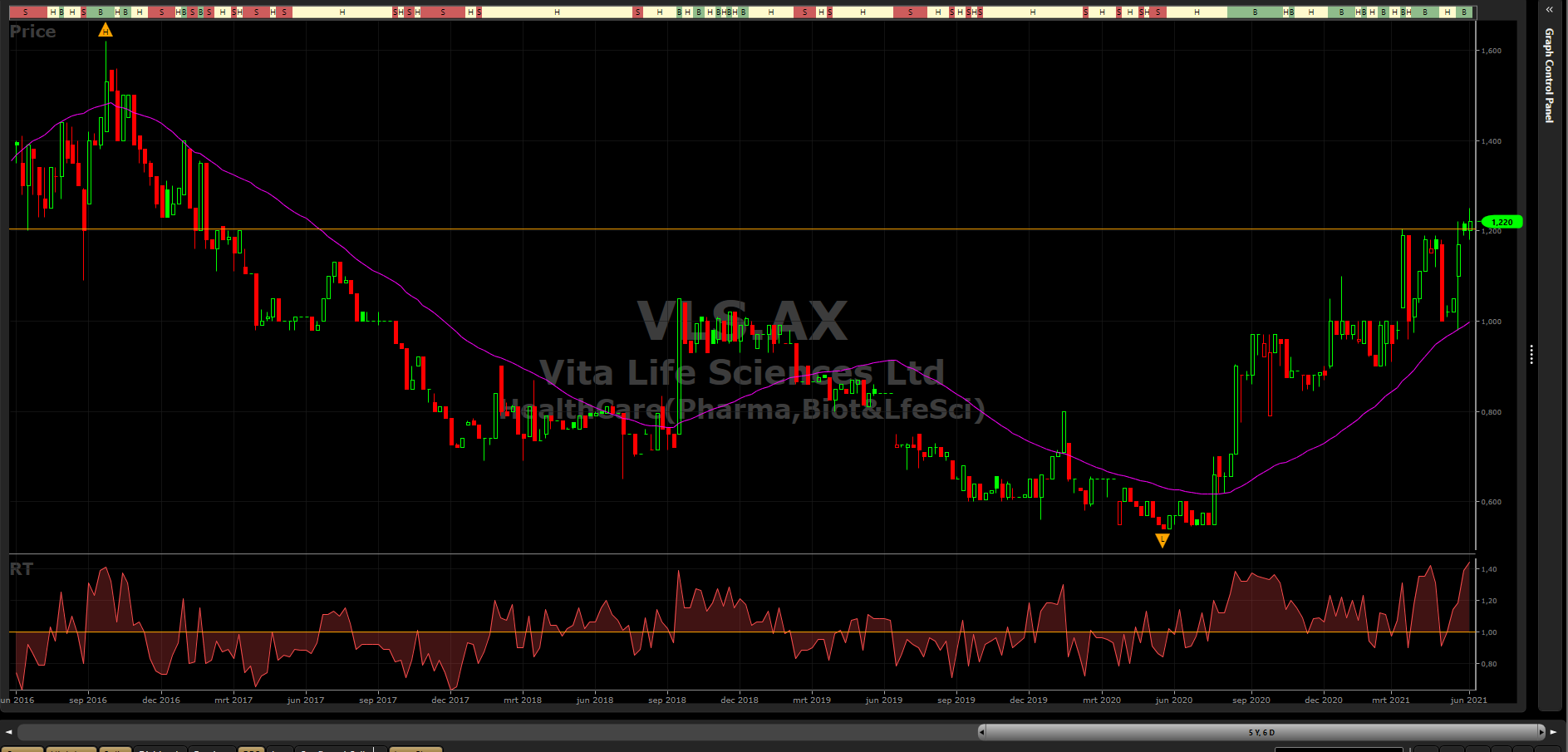 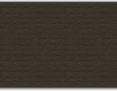 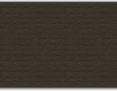 6/10/2021
26
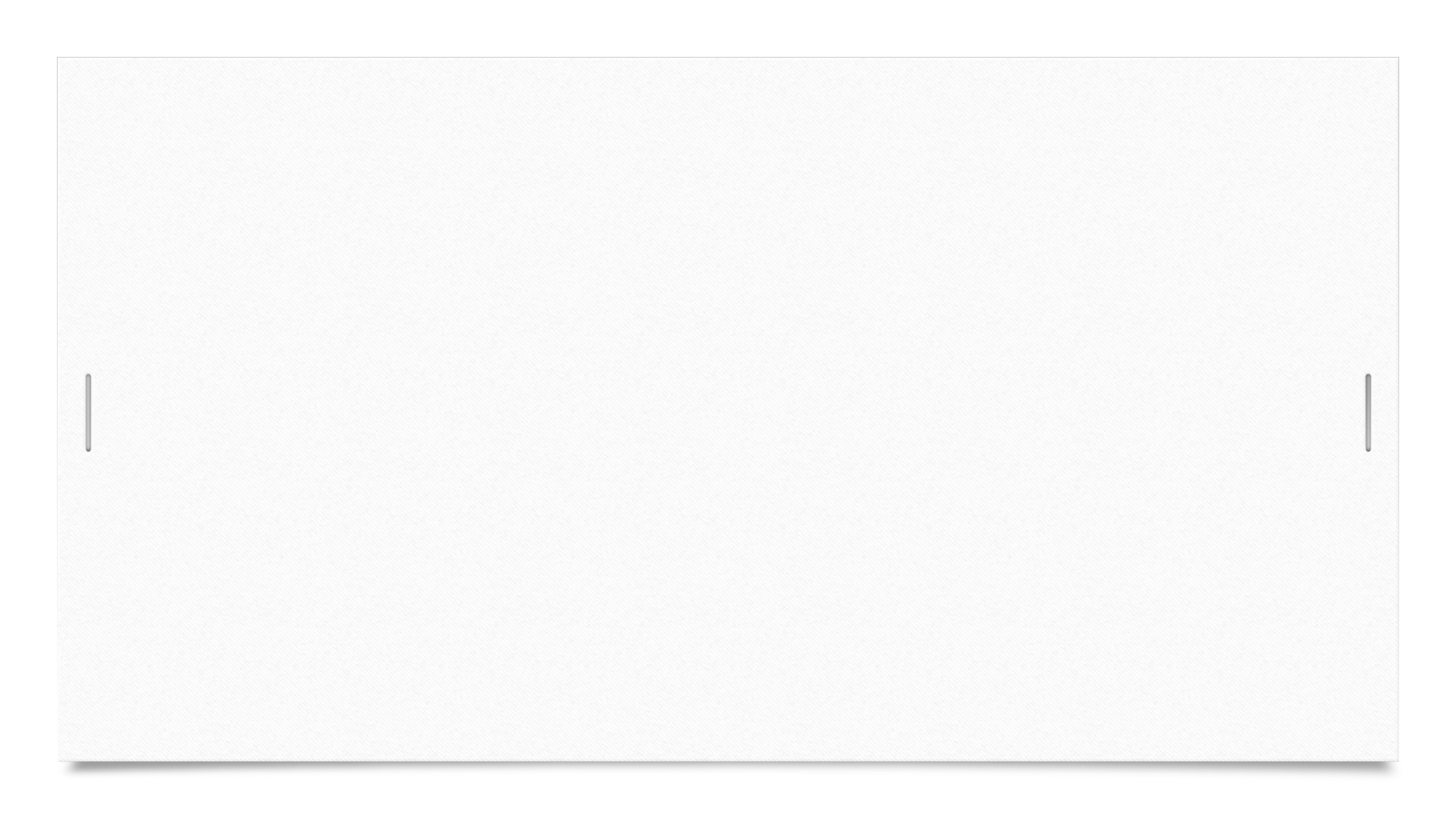 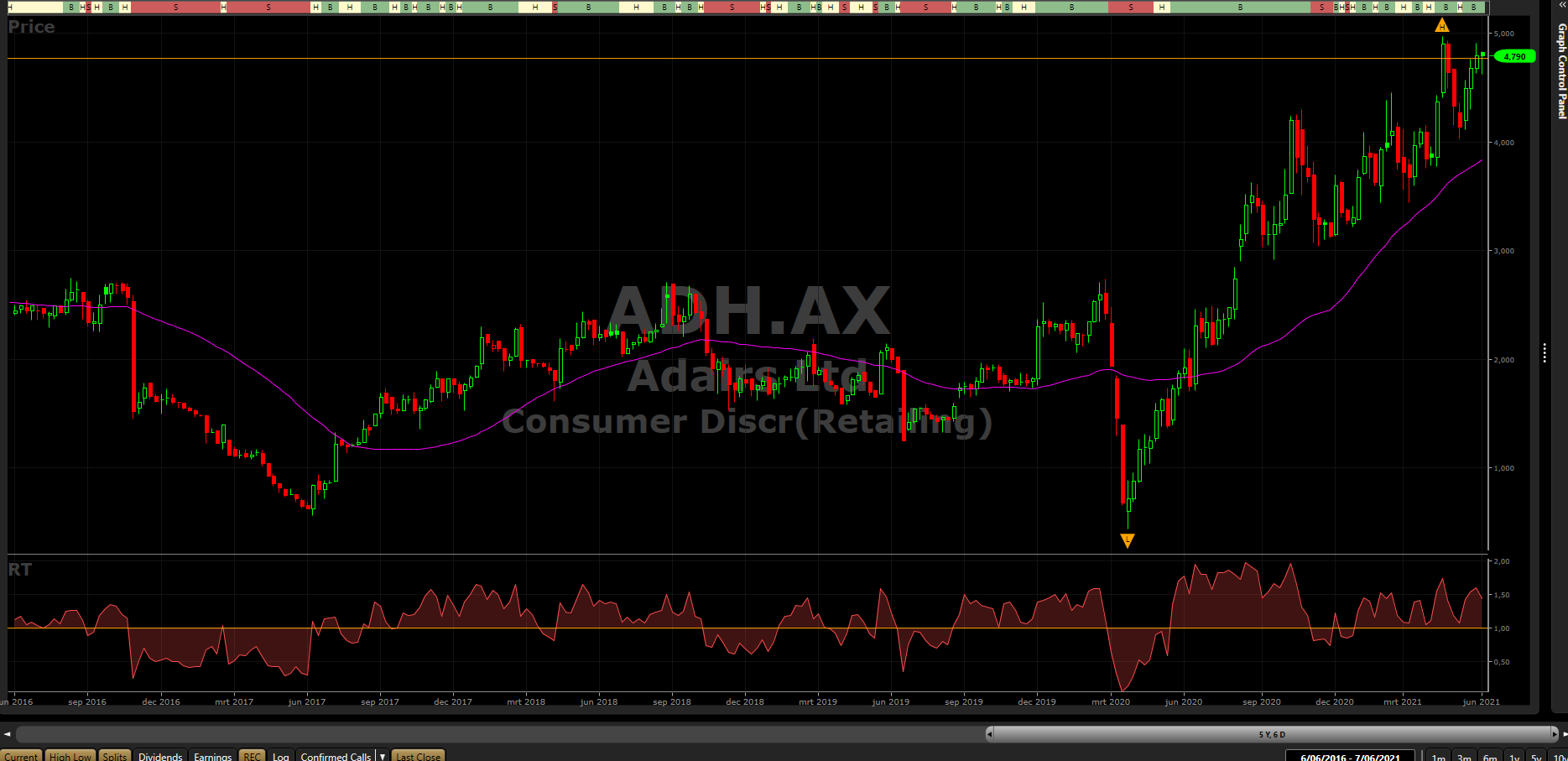 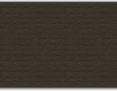 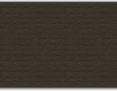 6/10/2021
27
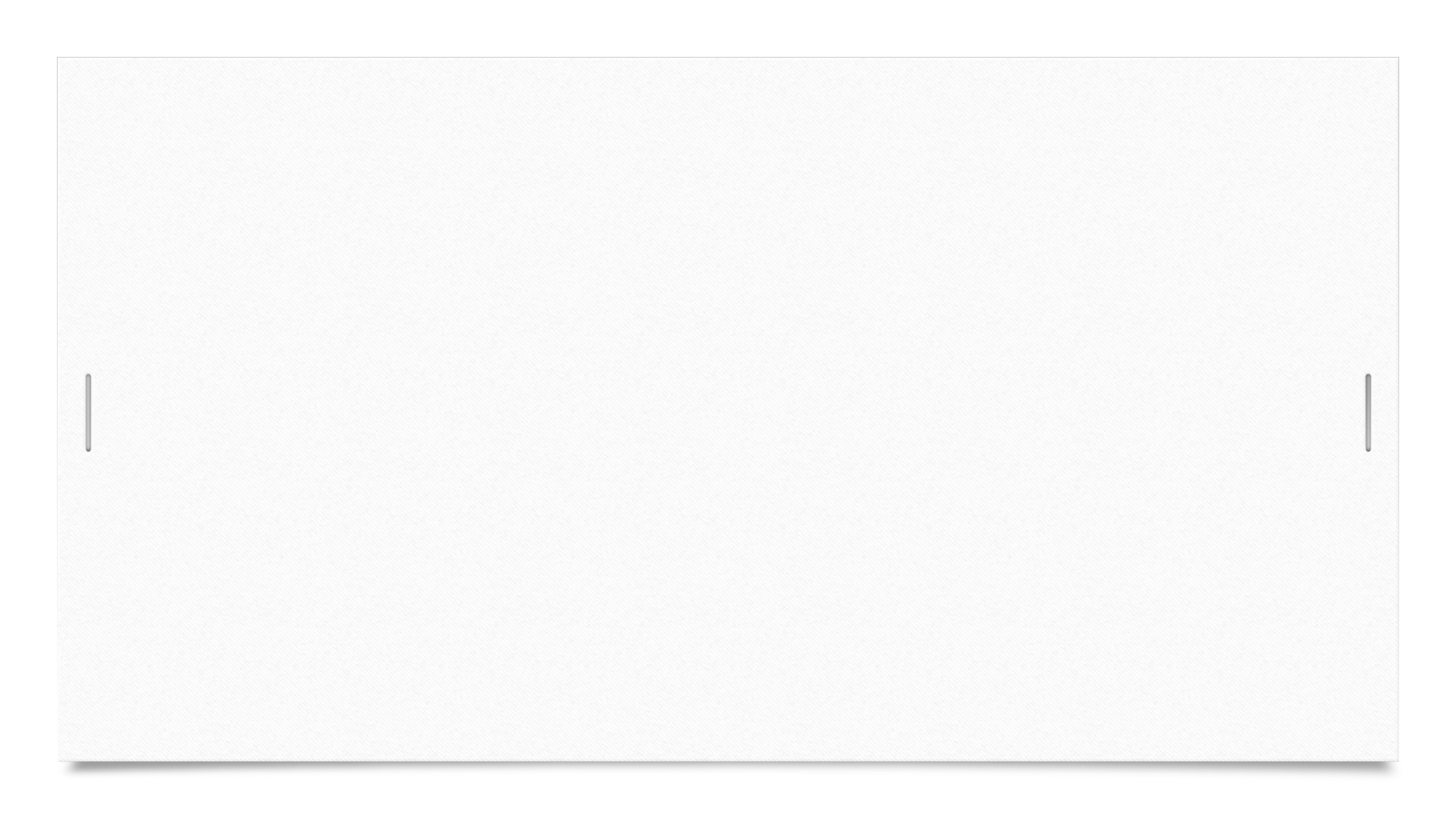 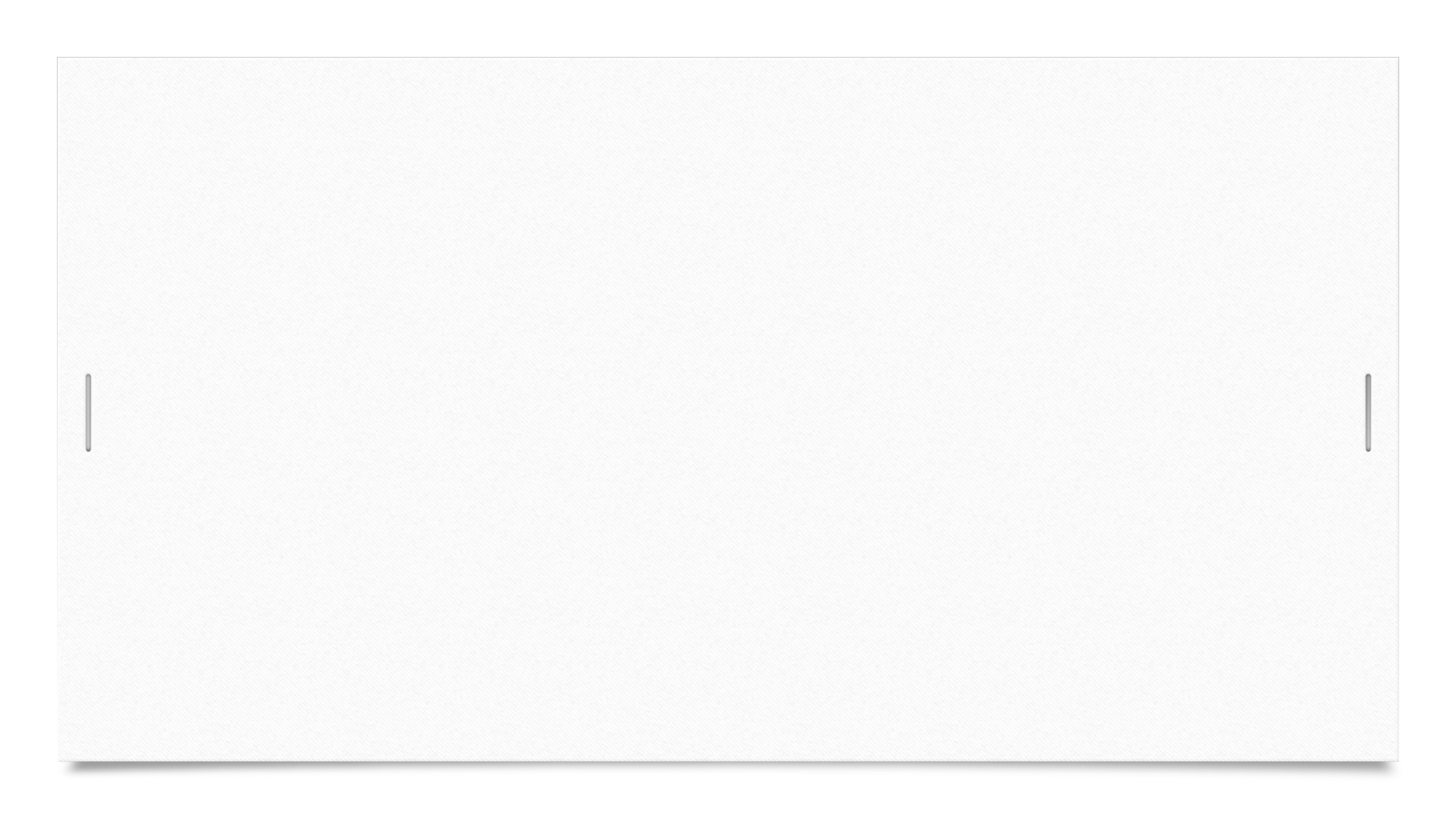 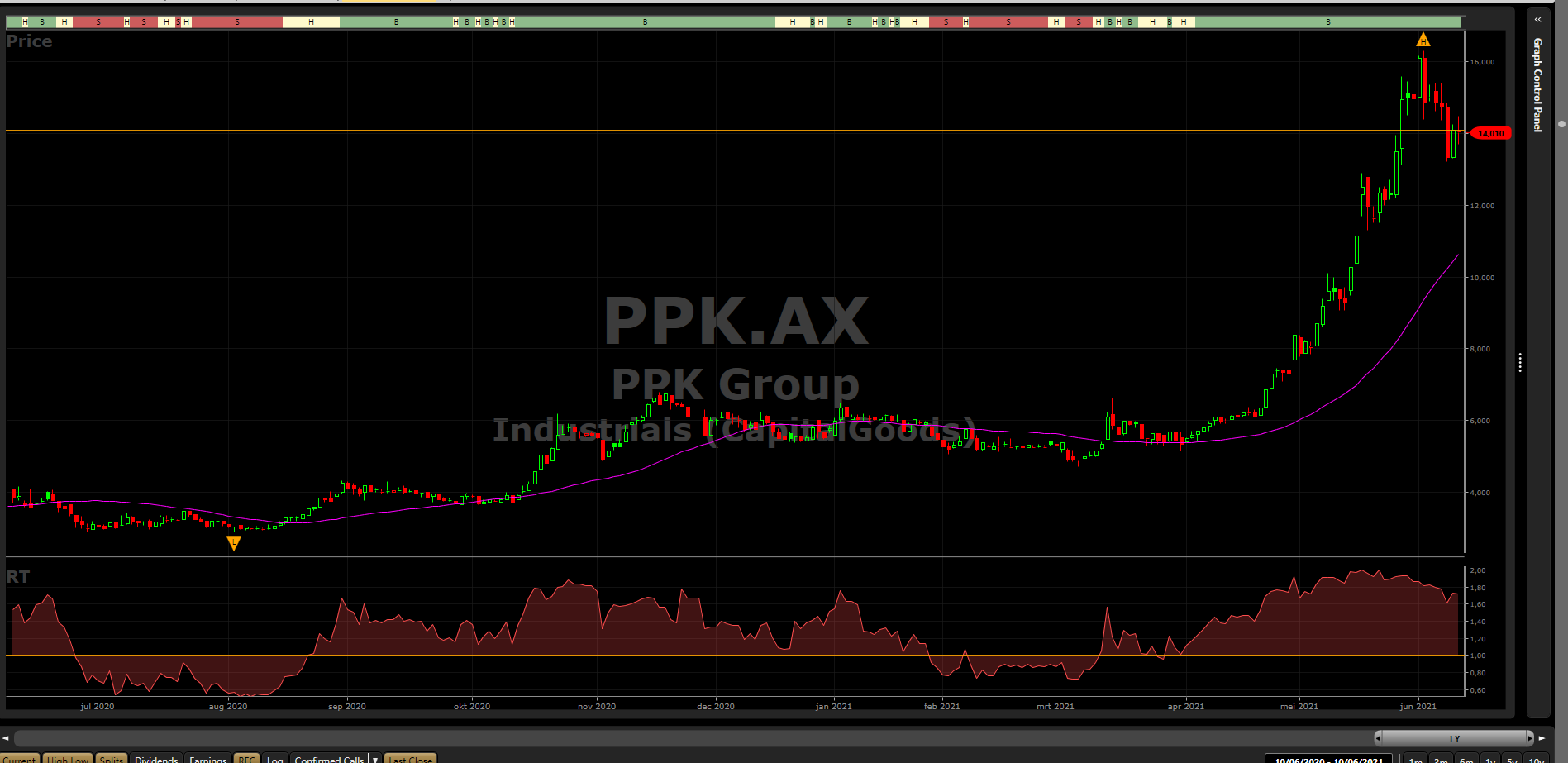 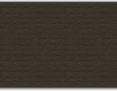 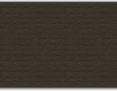 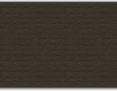 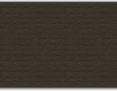 6/10/2021
28
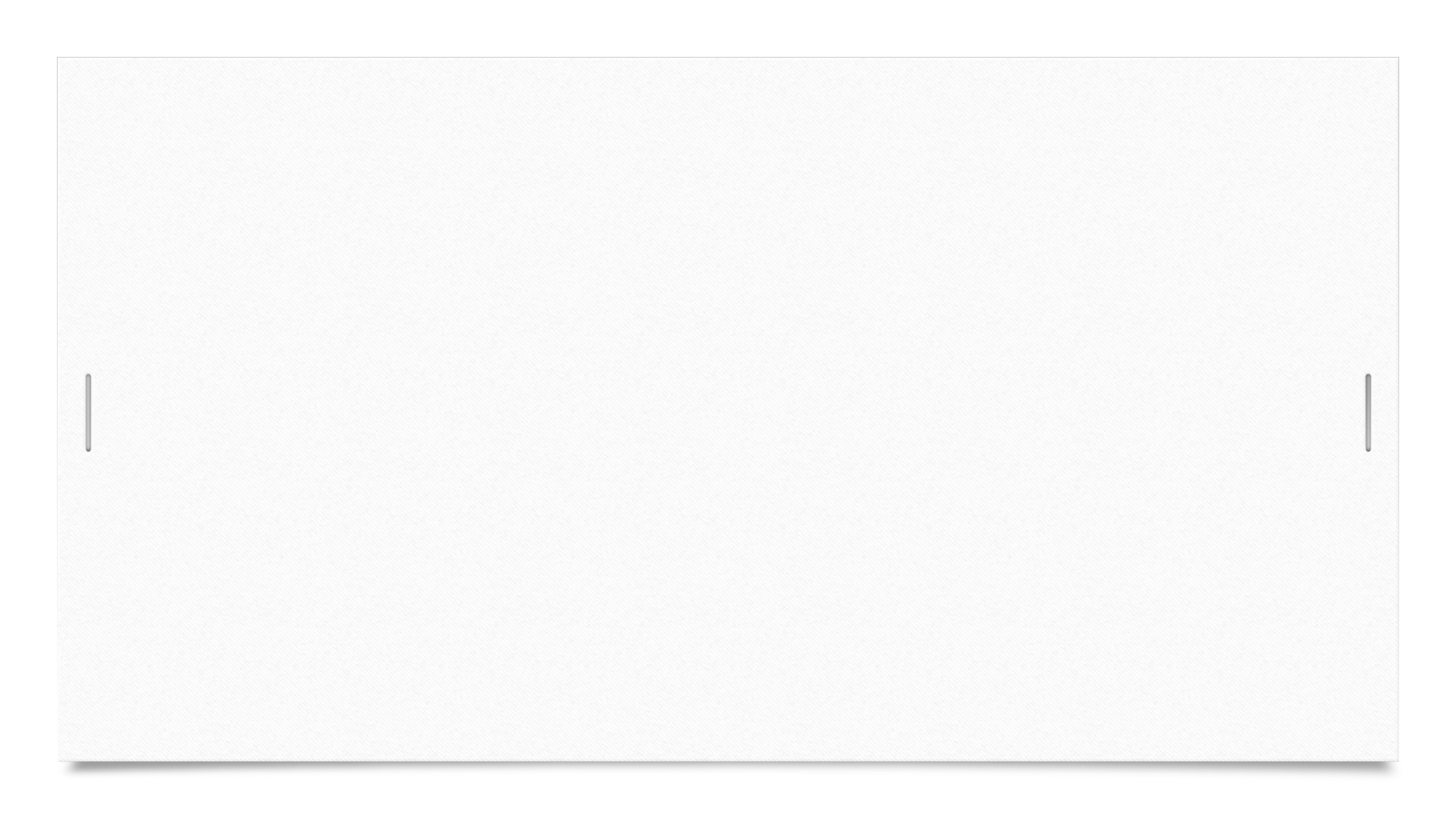 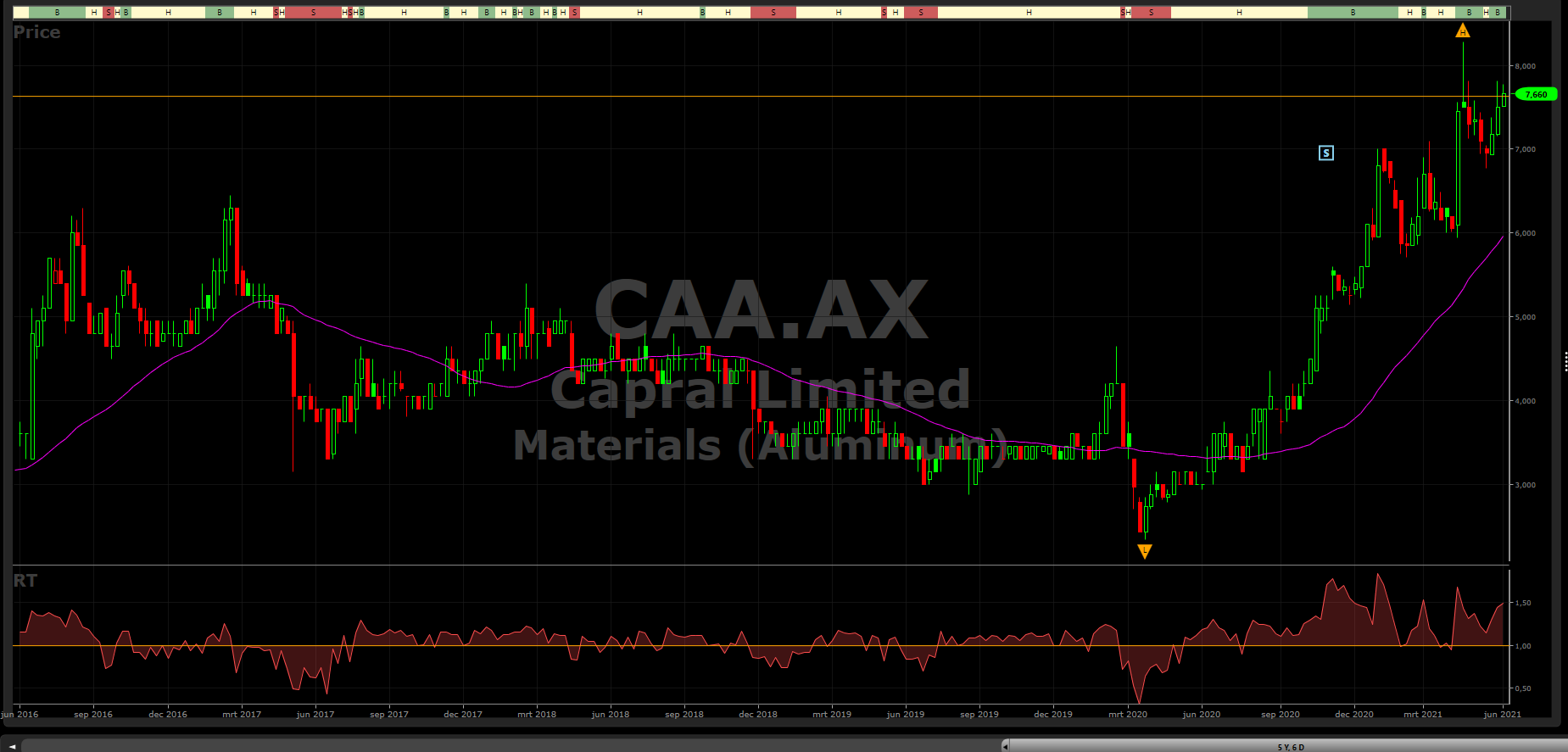 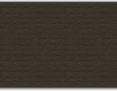 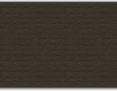 6/10/2021
29
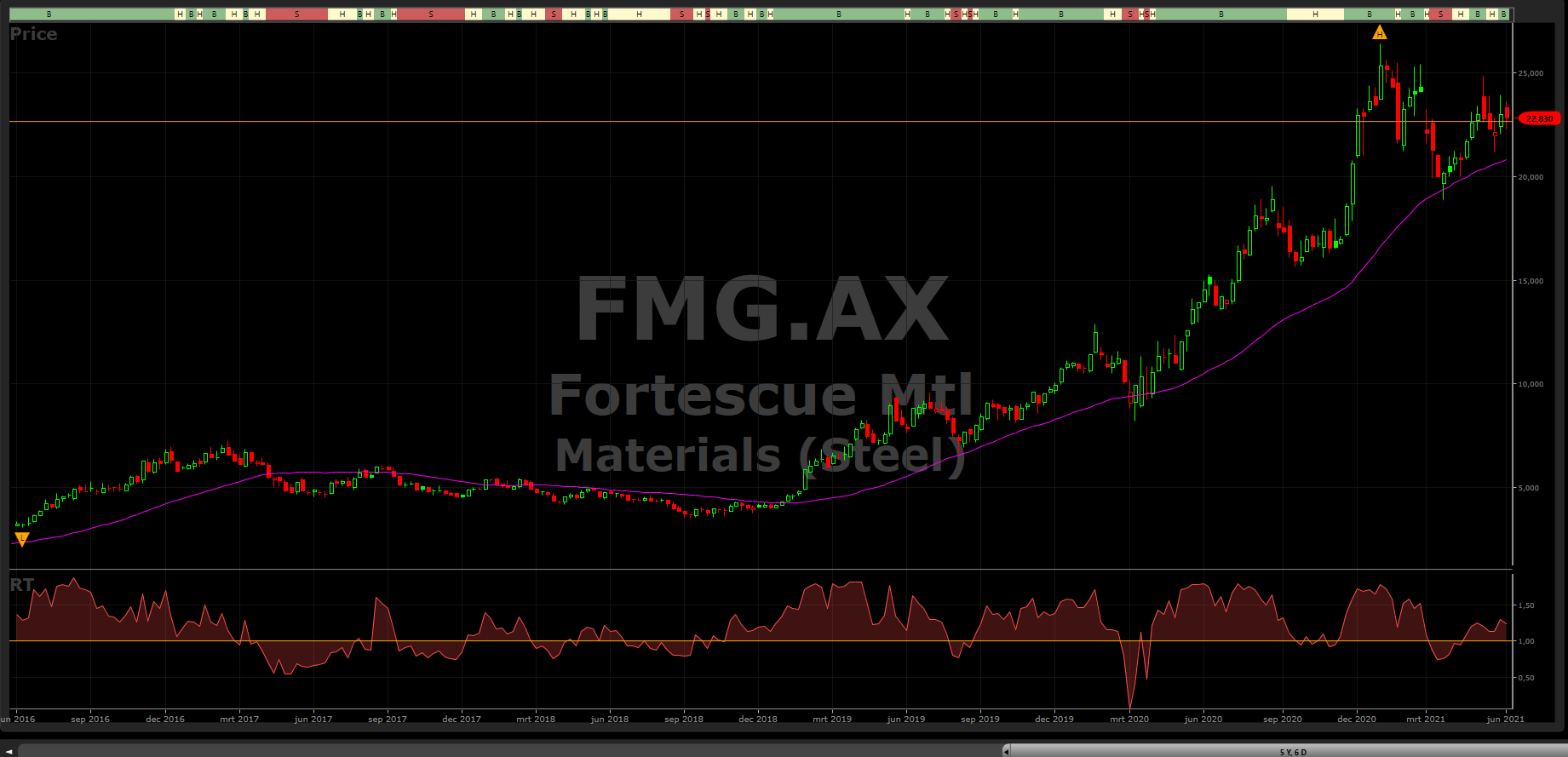 6/10/2021
30
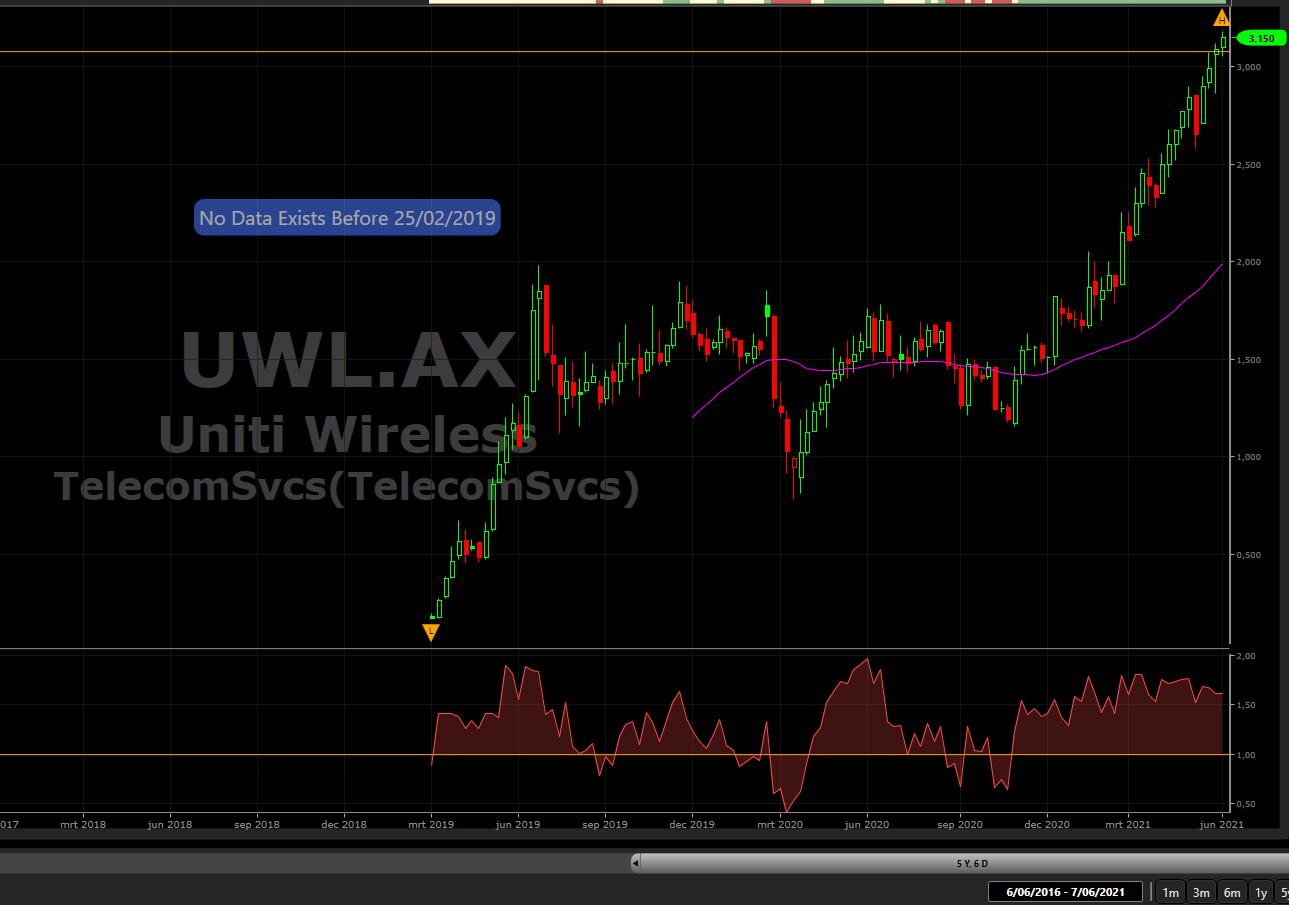 6/10/2021
31
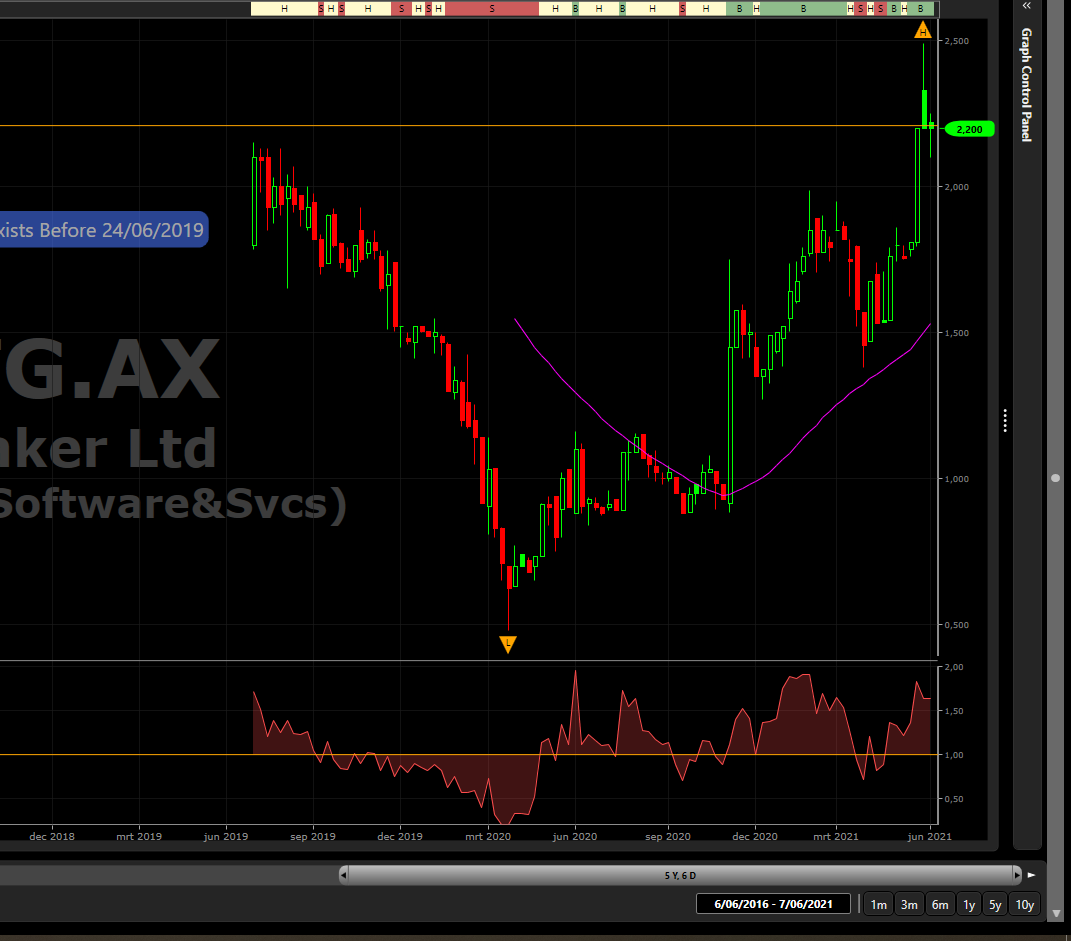 6/10/2021
32
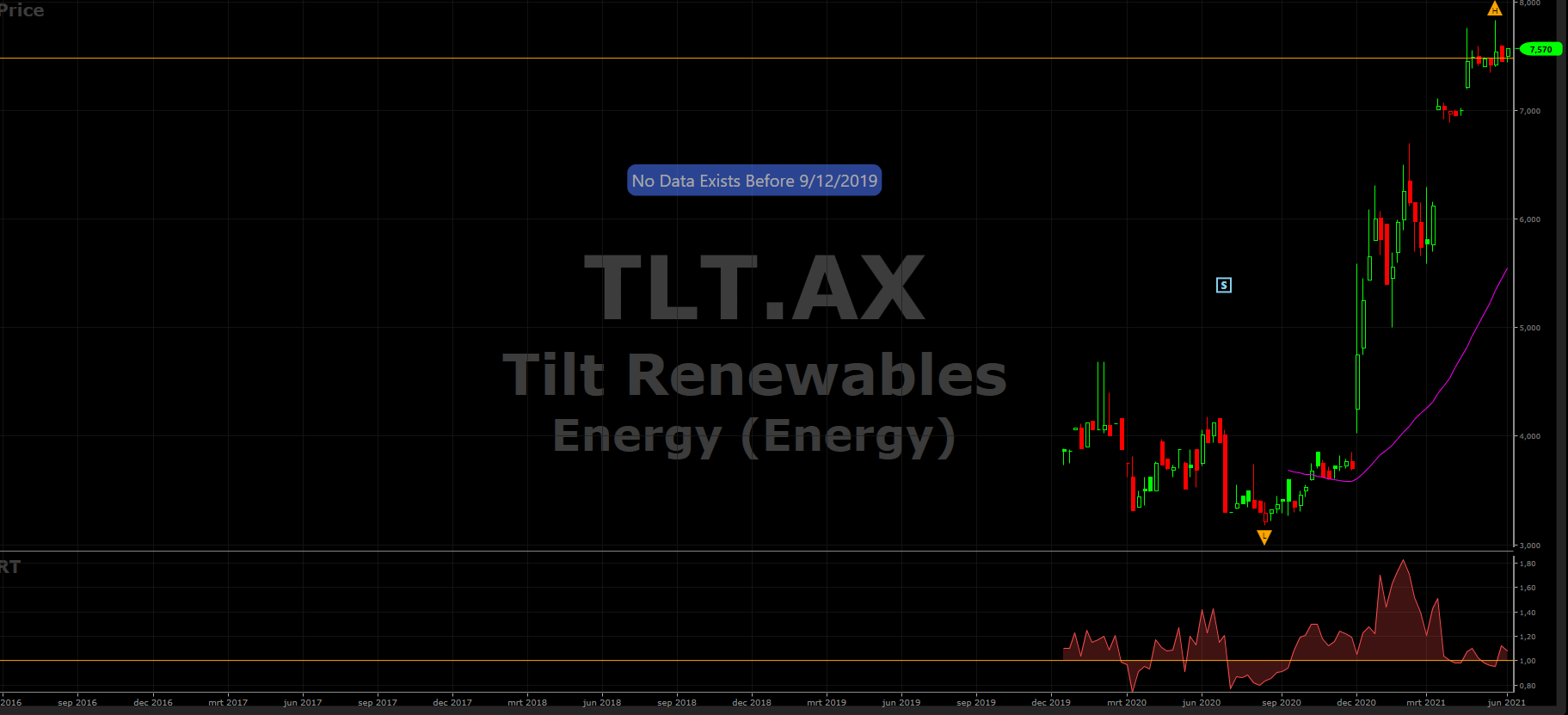 6/10/2021
33
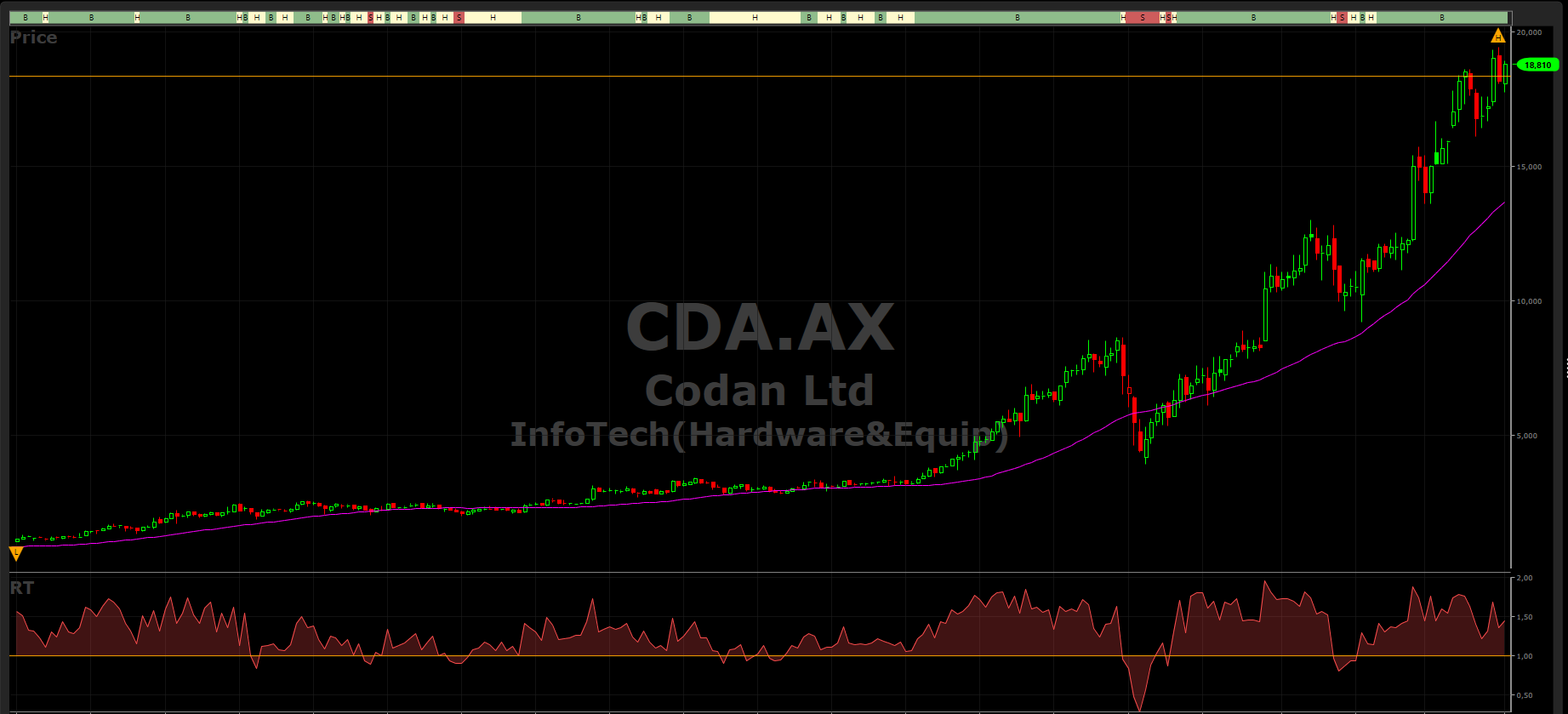 6/10/2021
34